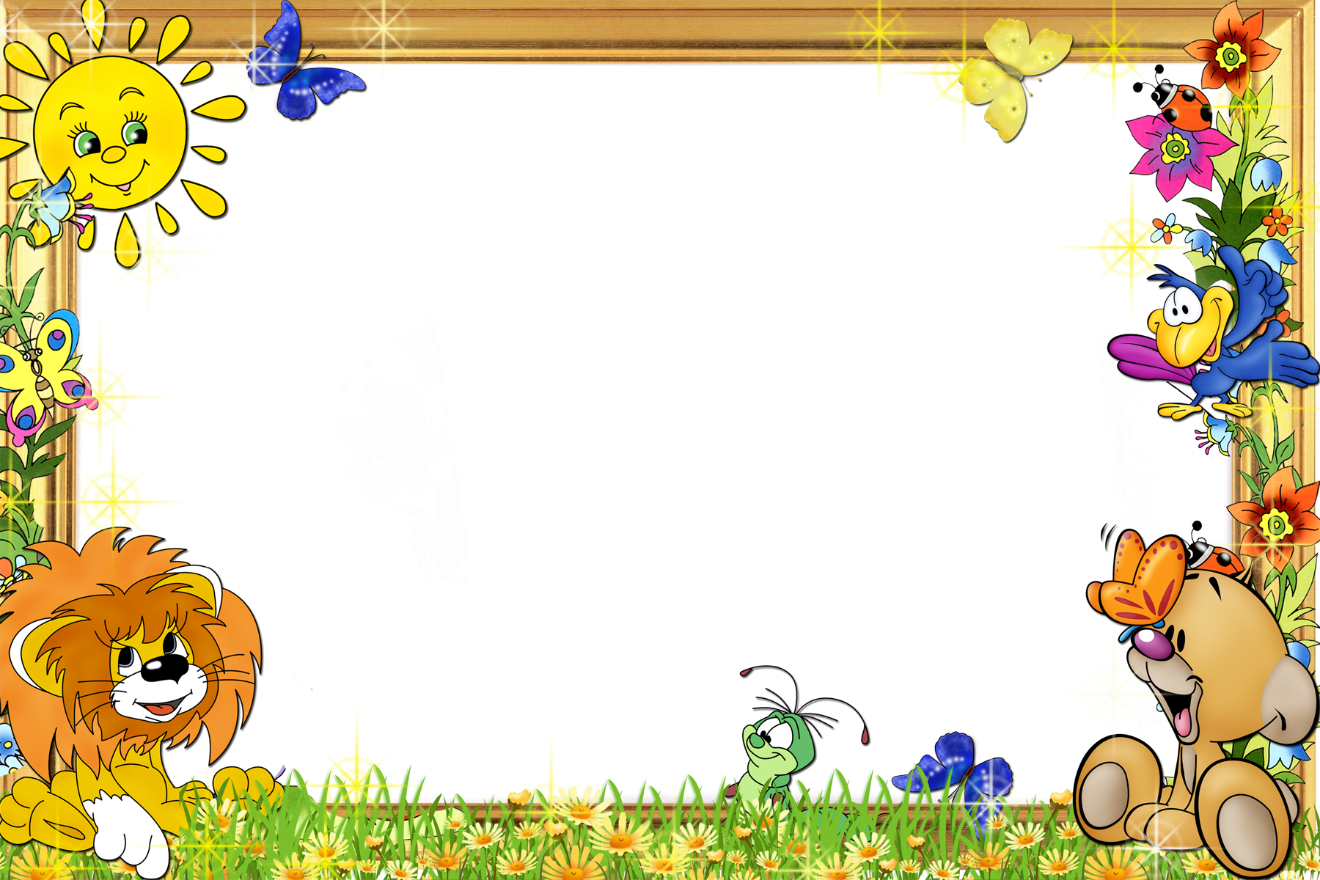 Муниципальное автономное дошкольное образовательное учреждение «Детский сад №11 Центр развития ребёнка» группа раннего возраста «Солнышко»


Цветотерапия в проекте «Радуга здоровья с детьми группы раннего возраста»
Воспитатель:  Захарова И.Н.Г. Гусев
2018 г.
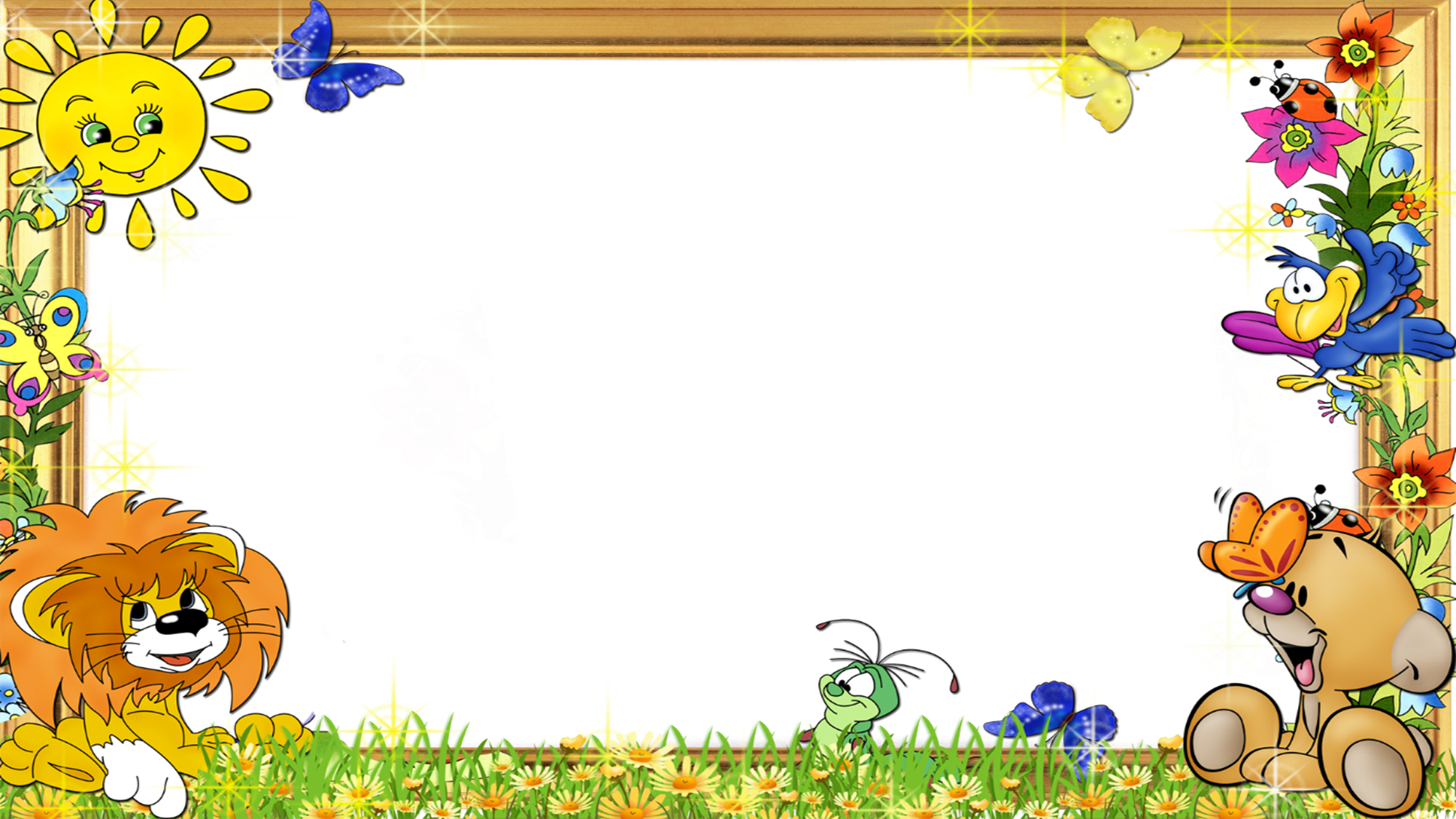 В.М. Бехтерёв утверждал: «Умело подобранная гамма цветов способна благотворно влиять на нервную систему лучше, чем некоторые микстуры.


       Ещё в древние времена люди заметили, что цвет одежды, предметов быта, освещение способен влиять на физическое и психологическое состояние человека. 
Современная наука подтвердила лечебное состояние цветов.
      Дети раннего возраста чаще называют своими любимыми цветами красный, зелёный, жёлтый-это свидетельствует о том, что ребёнок развивается нормально.
 Его интересует всё новое, яркое, необычное. Если любимые цвета ребёнка-чёрный и белый, это свидетельствует о его замкнутости.
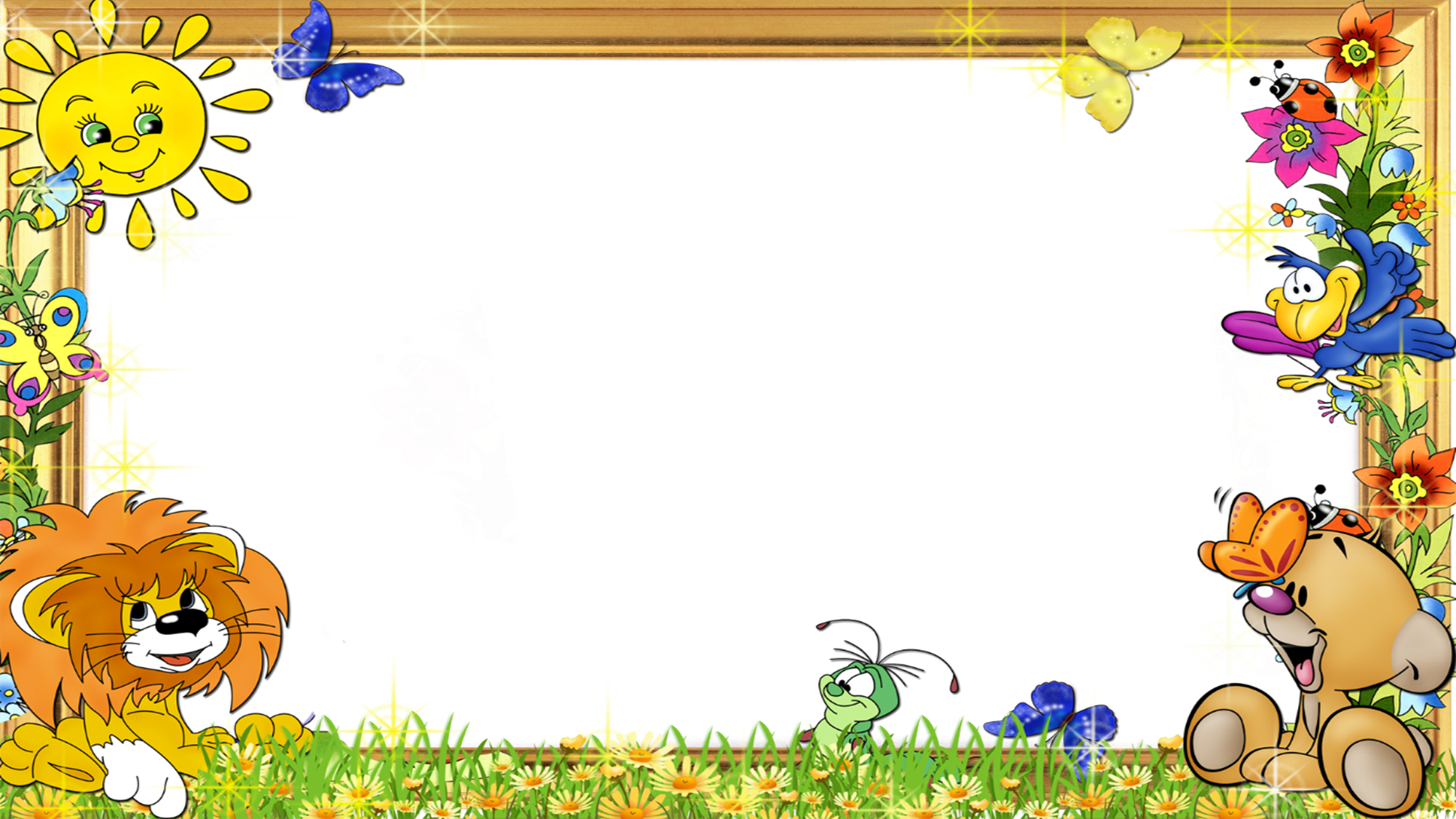 Красный цвет влияет на кровообращение, стимулирует иммунитет, активизирует обмен веществ, поэтому он способен согревать тело и оживлять чувство ребёнка.
       Жёлтый цвет помогает при грустном настроении, помогает избавиться от волнений. Этот цвет связан с солнечным сплетением и всей нервной системой. Он укрепляет  нервную систему, способствует умению выражать свои мысли. 
     Оранжевый цвет возникает при смешивании красного и жёлтого, он обладает свойствами обоих этих цветов, помогает повышать активность. Этот цвет способствует укреплению организма, уменьшает эмоциональную нестабильность.
     Зелёный цвет-проявляет свойство тёплых цветов, успокаивает. Этот цвет помогает бороться с расстройствами сна, способствует умственной работоспособности. Этот цвет снижает аппетит.
    Синий цвет-снимает боль при заболеваниях костной систем, его рекомендуют при заболеваниях позвоночника, глаза, воспалениях носовых пазух. Психологи рекомендуют синий цвет при истерии, он создаёт положительную активность.
     Фиолетовый цвет-это смесь синего и красного цвета. Он помогает бороться с глубинными
страхами, различными психологическими и нервными расстройствами.
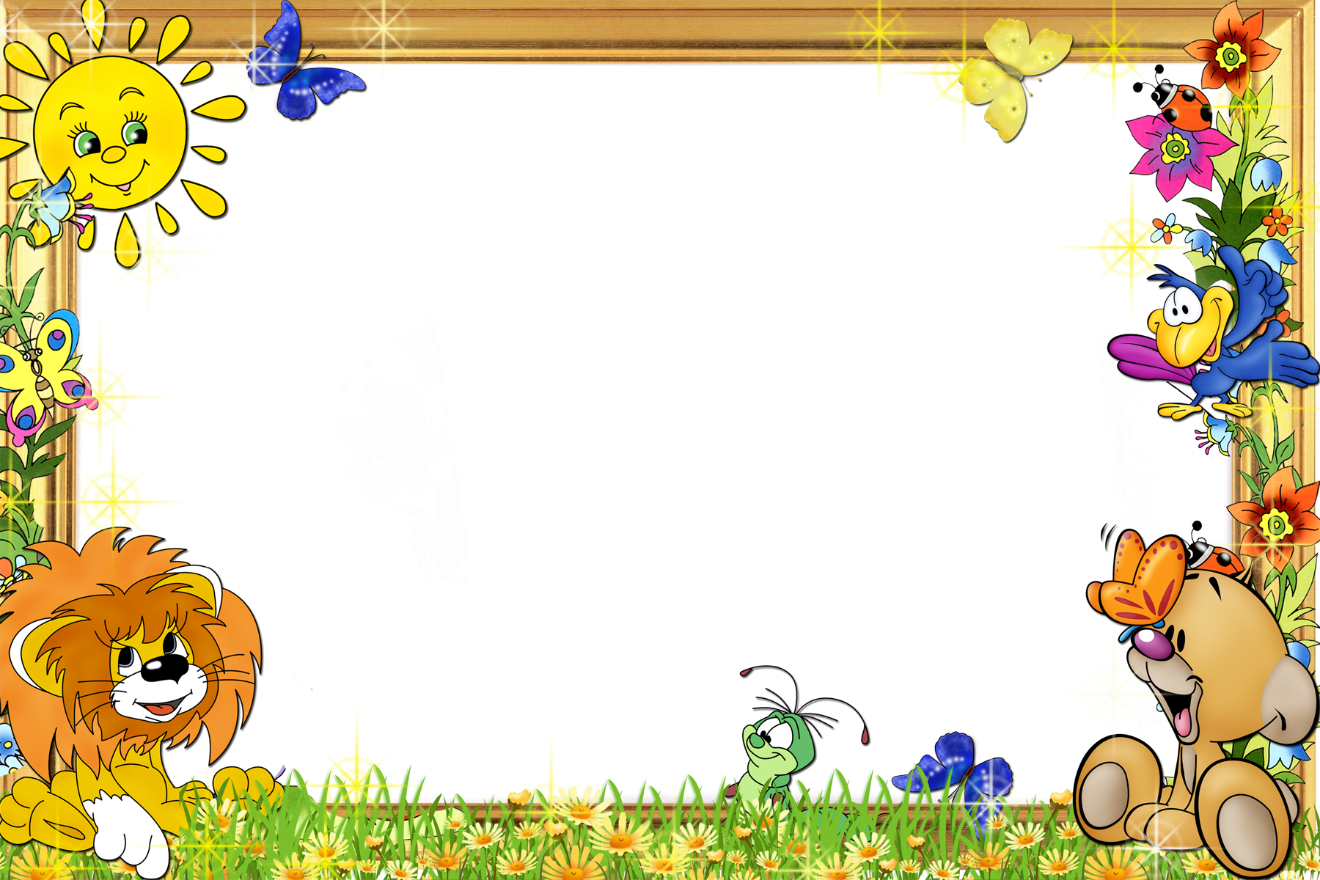 Актуальность.
Цветотерапия–это лечение цветом, которое и полезно, и приятно. Воздействие цветов помогает восстановить душевное равновесие, и физическое развитие. 
ЦЕЛЬ:
Создание оптимальных условий для оздоровления детей 
Создавать атмосферу радости, формировать положительное эмоциональное состояние всех детей
Создавать у всех хорошее настроение и желание поддерживать здоровый образ жизни
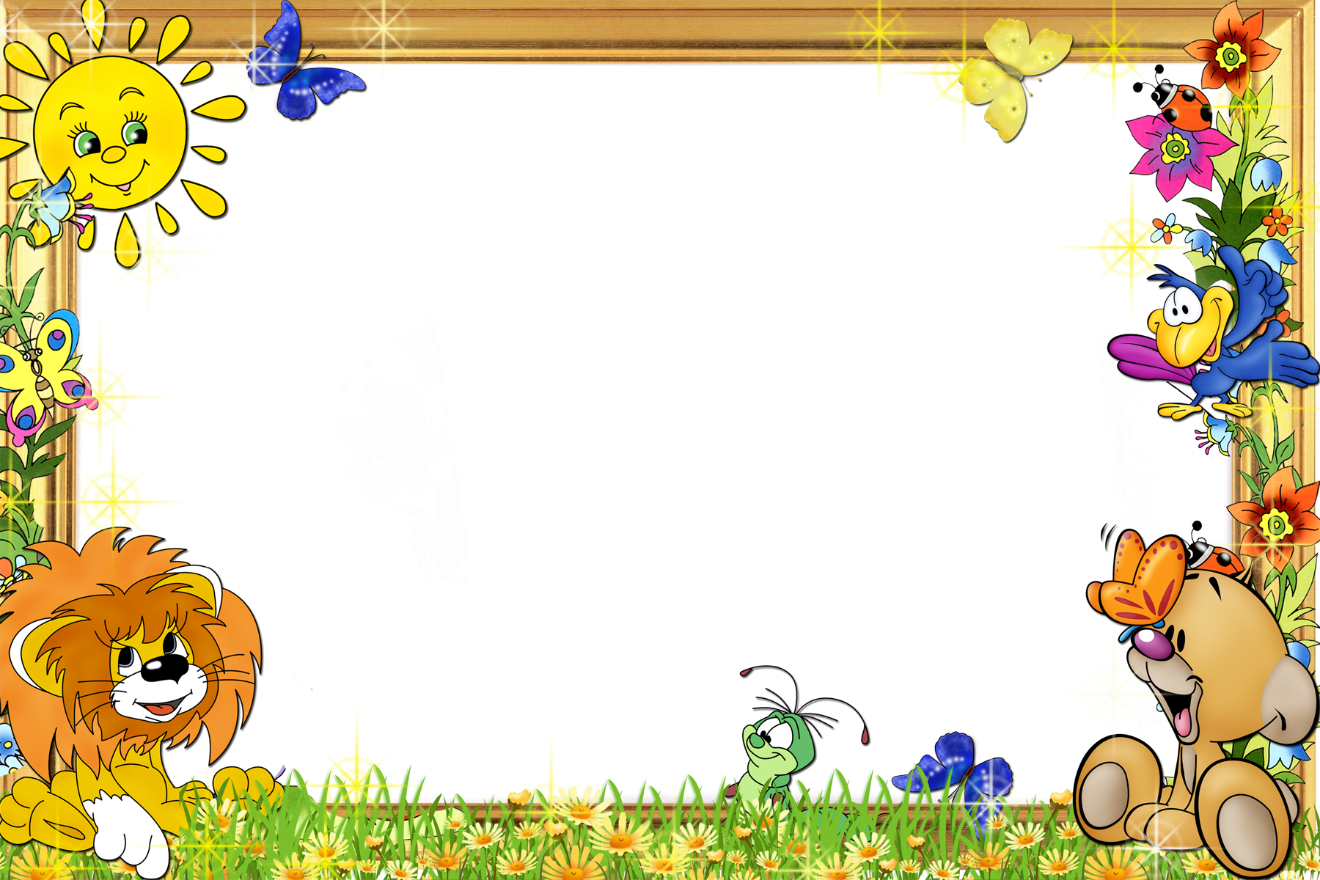 Воздействие цвета на ребёнка

    Как правило детские игрушки оформляются в основном в трёх цветах - это синий, жёлтый, красный. 
    Эти цвета легко воспринимаются детьми и они сразу обращают на них своё внимание. 
    Бытует мнение, что детскую комнату лучше всего оформлять  с использованием этих основных цветов.
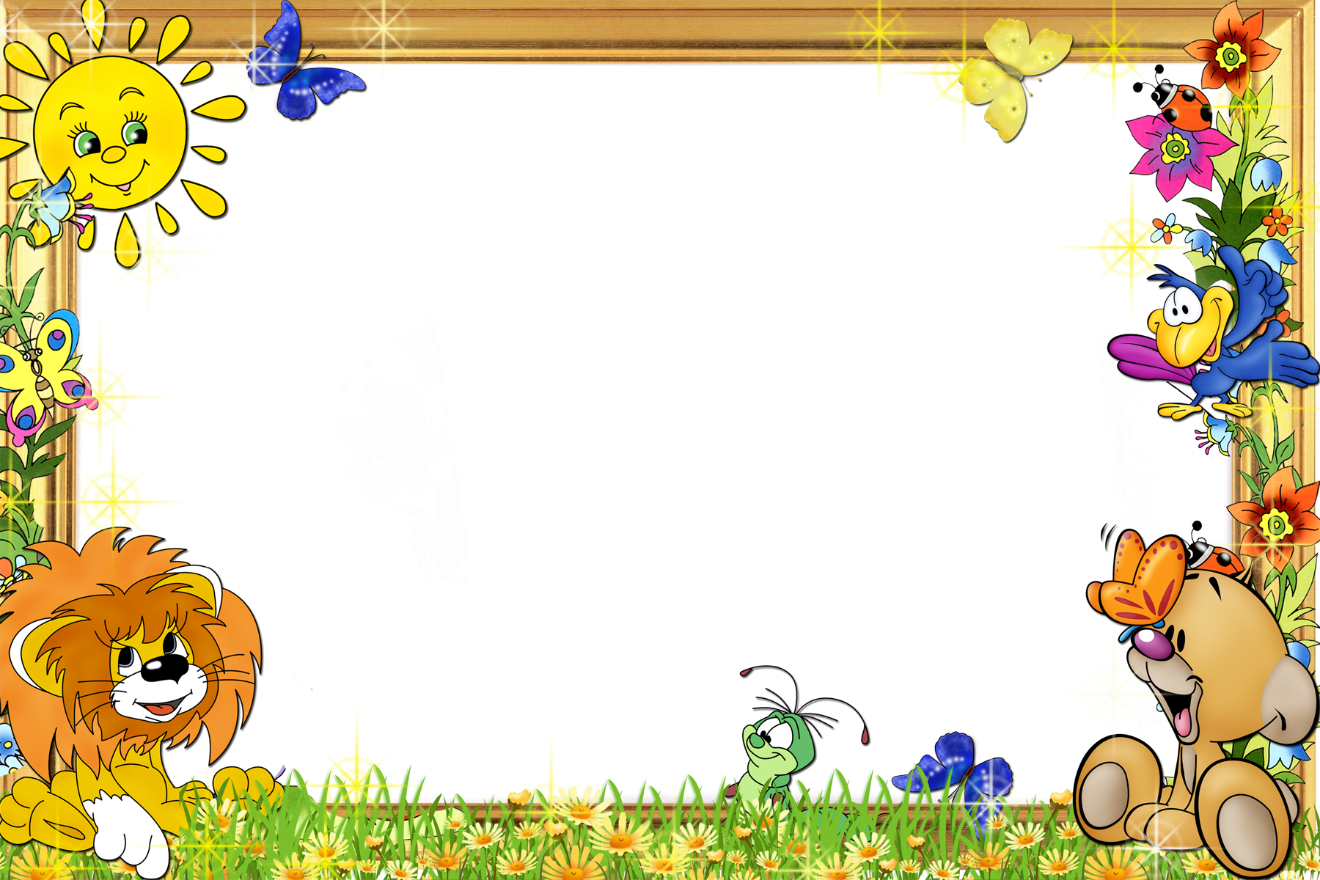 День первый
Первый красный

Все дети пришли в группу в красных одеждах
В группе были сгруппированы красные игрушки
Проводили  утреннюю гимнастику с красными платочками
Прочитали рассказ «Айболит» Корней Чуковский
Целевая экскурсия в медицинский кабинет
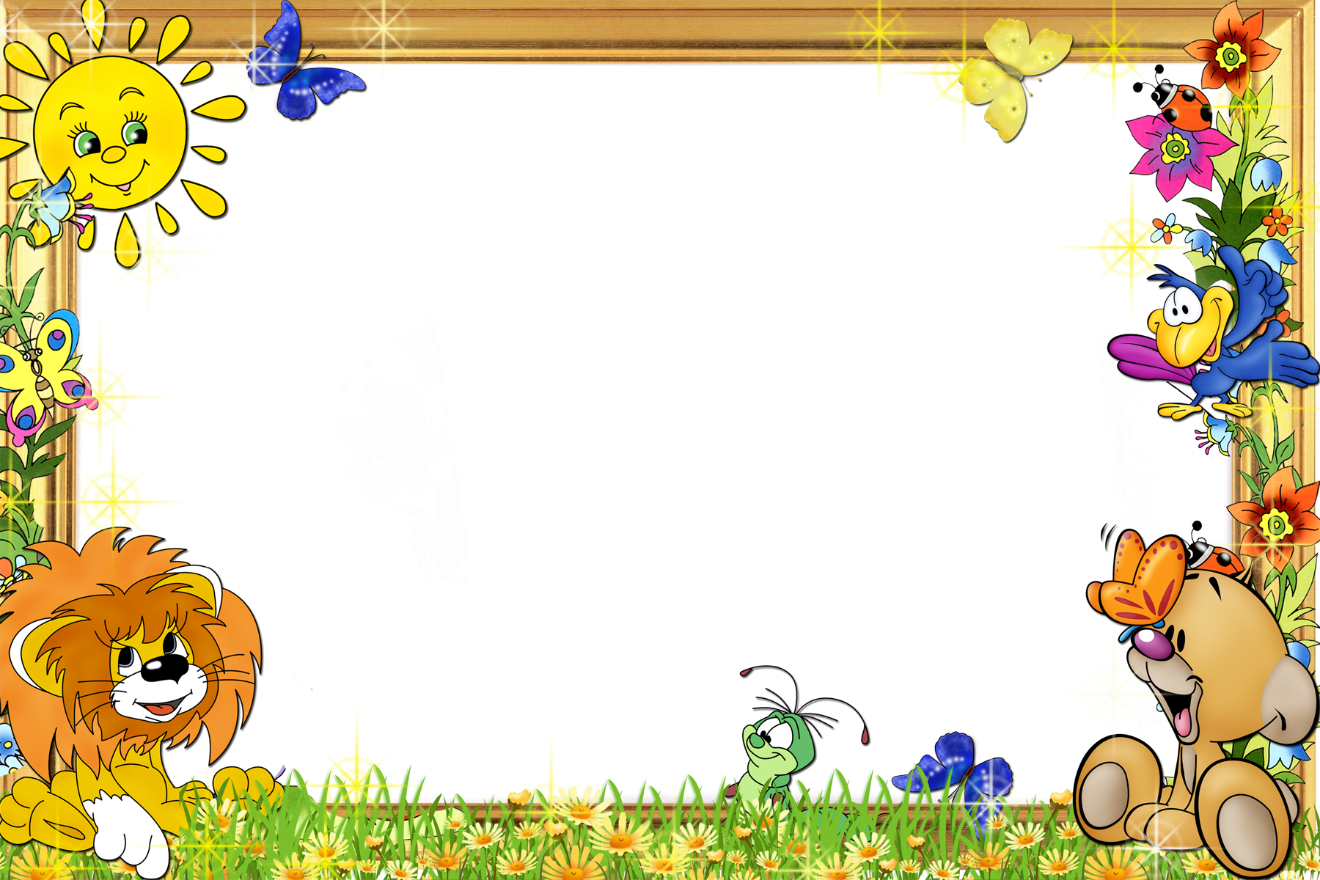 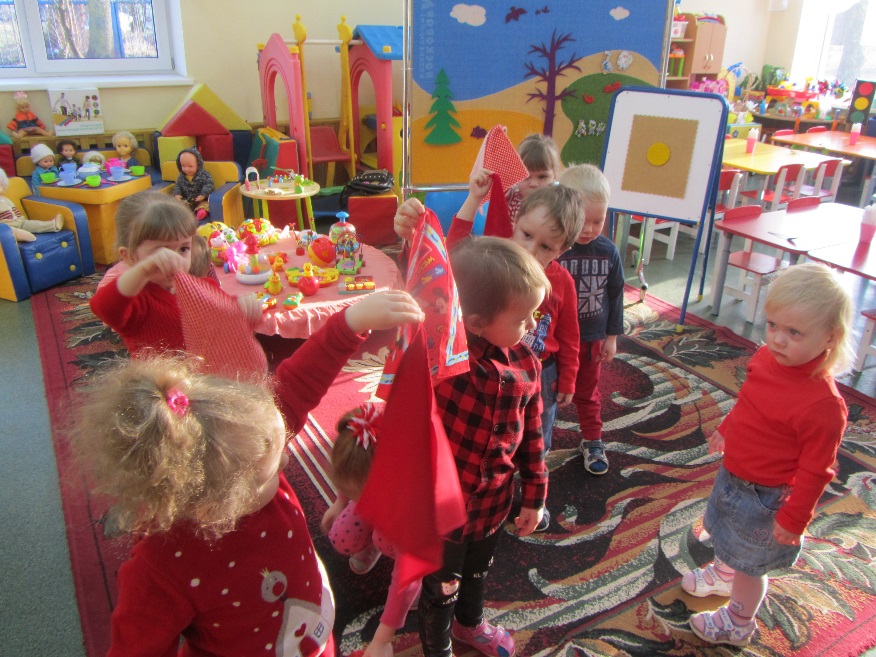 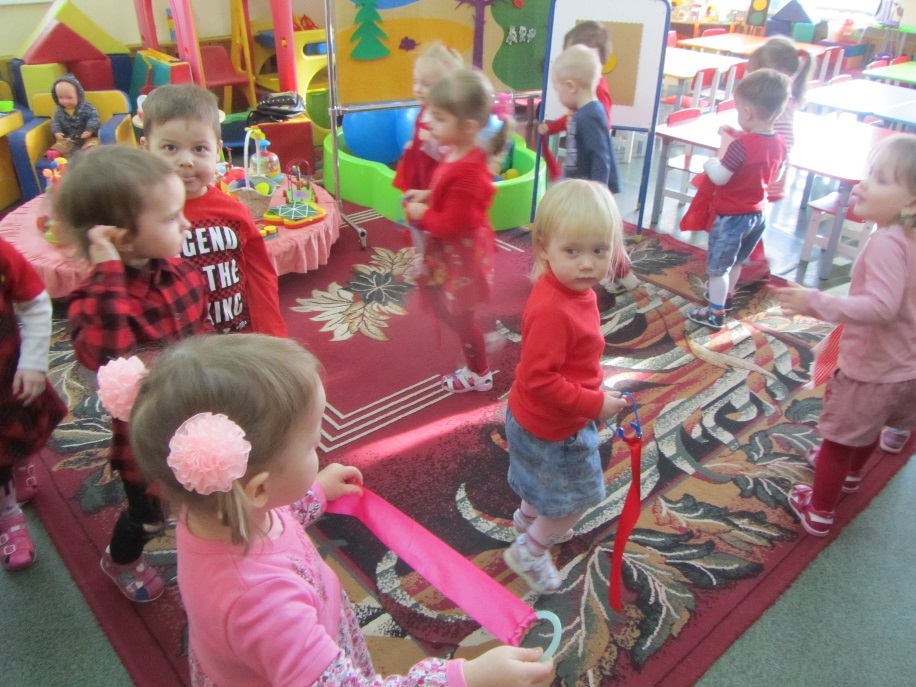 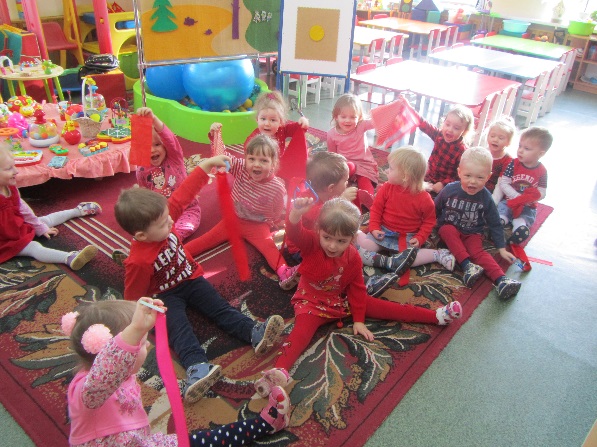 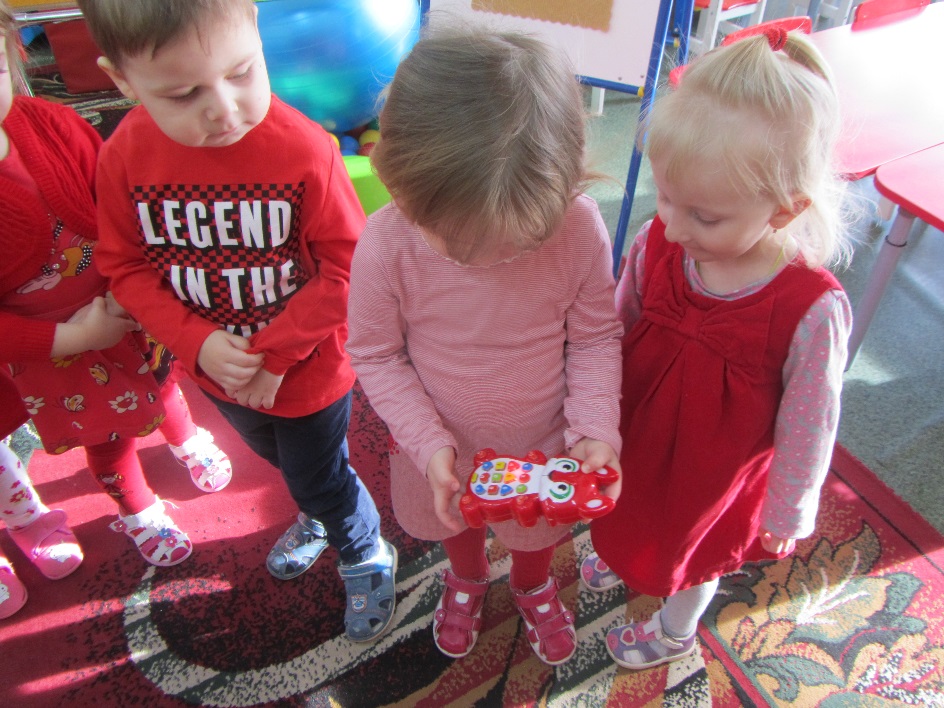 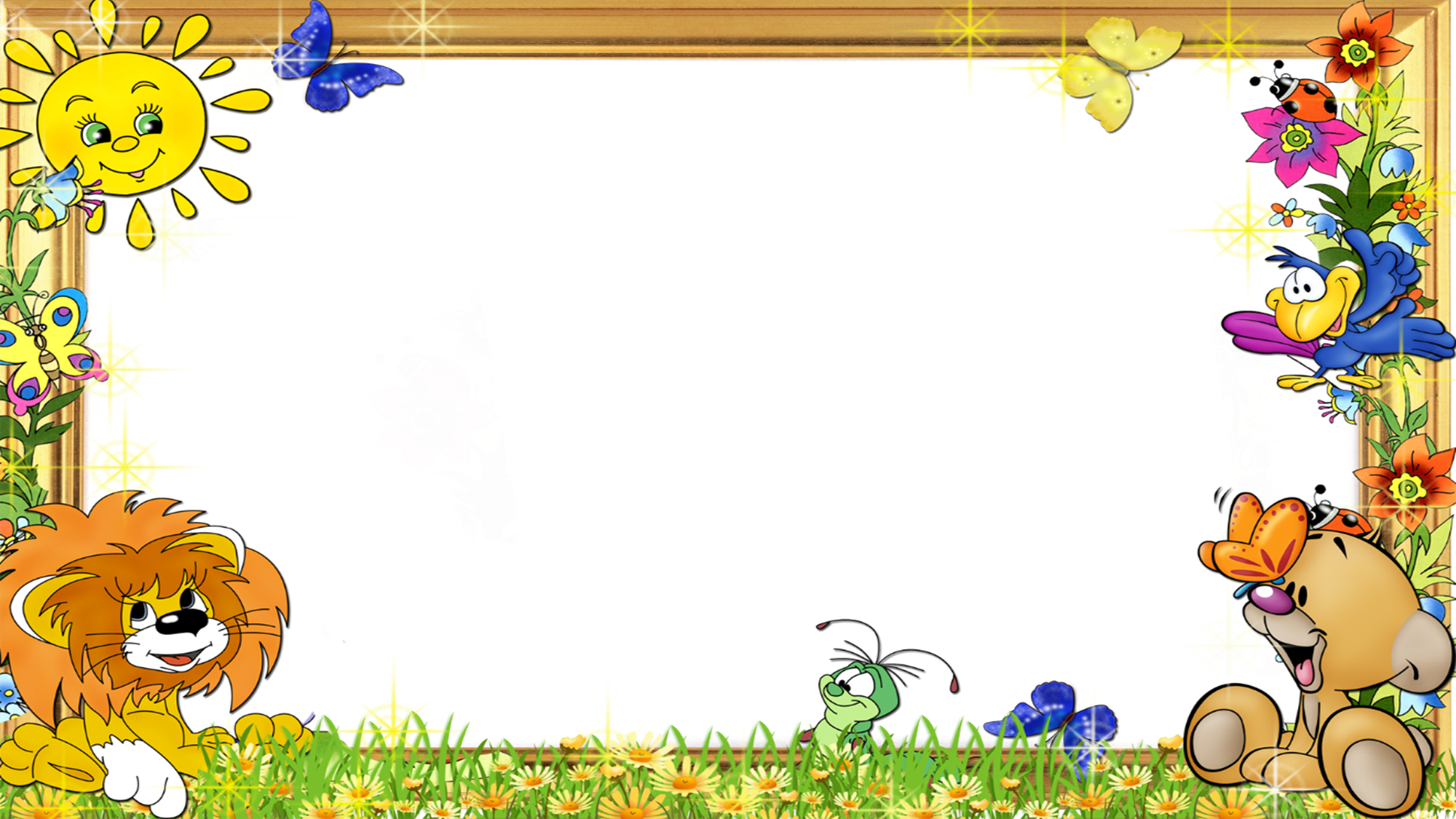 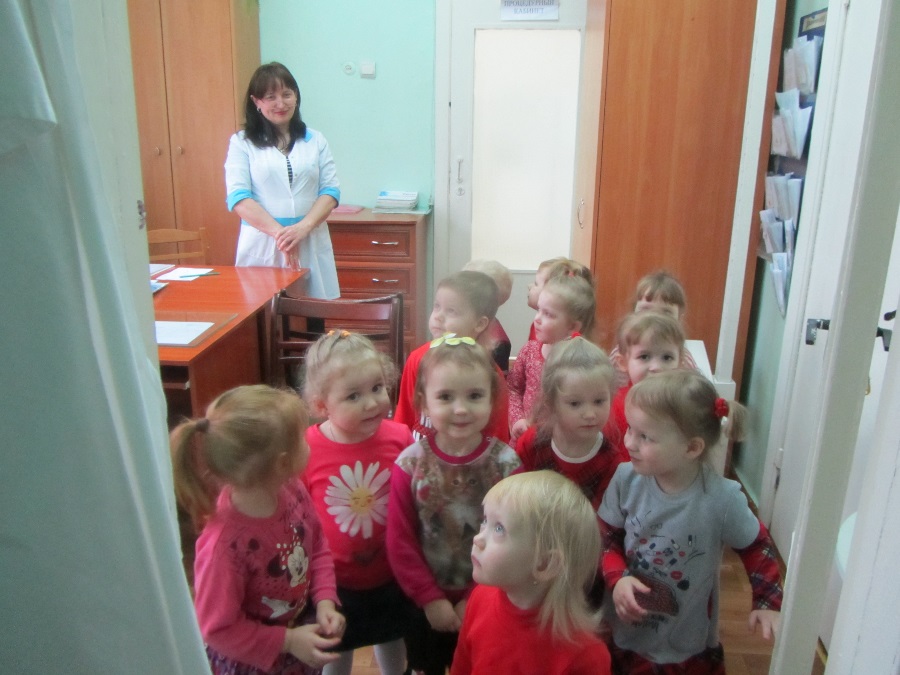 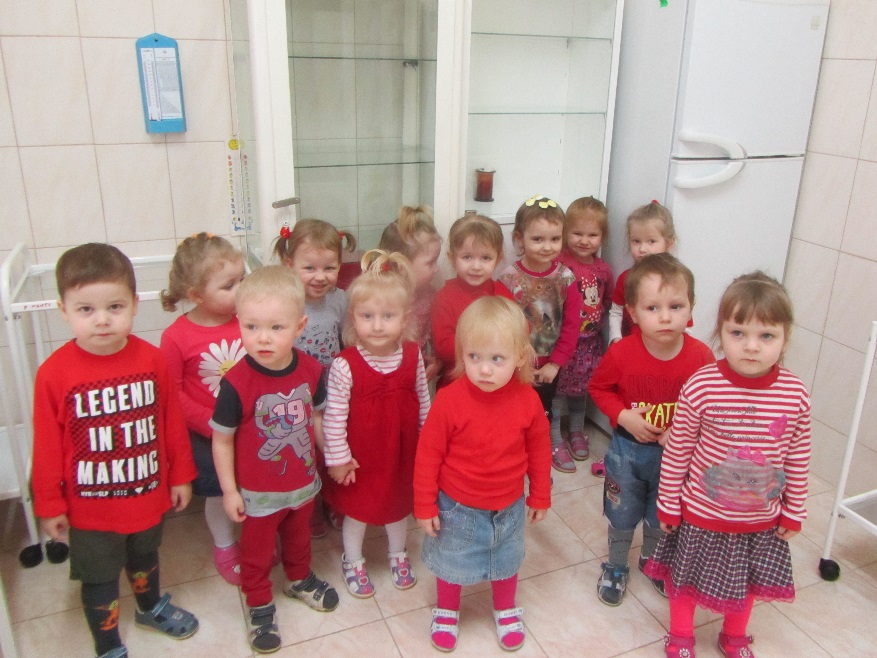 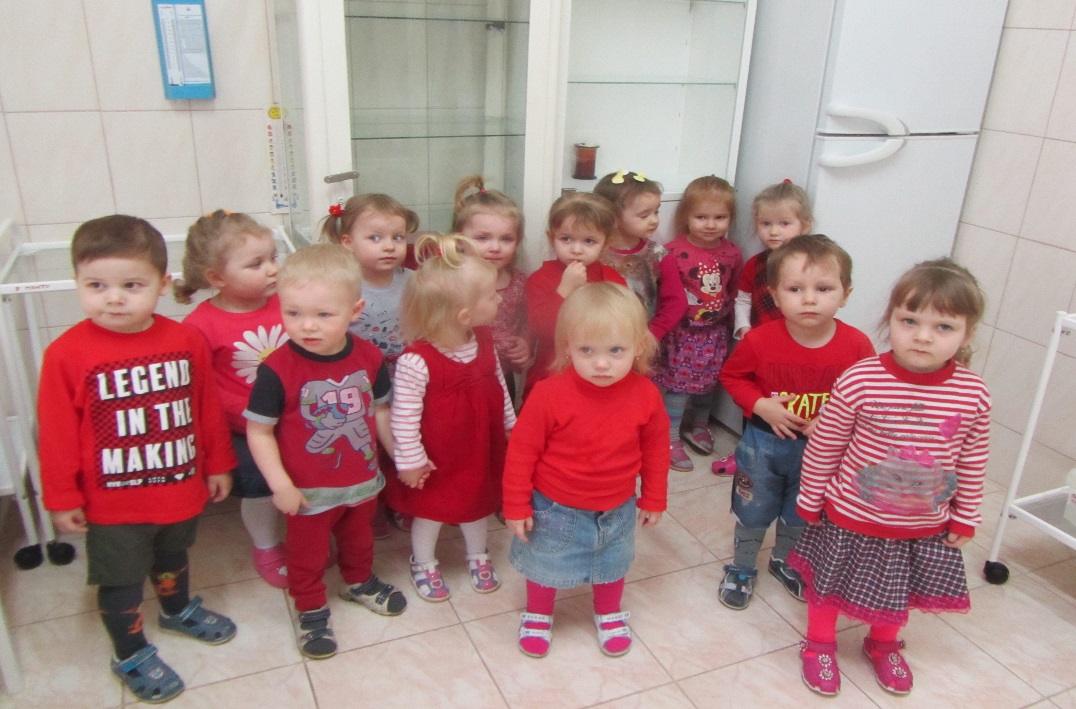 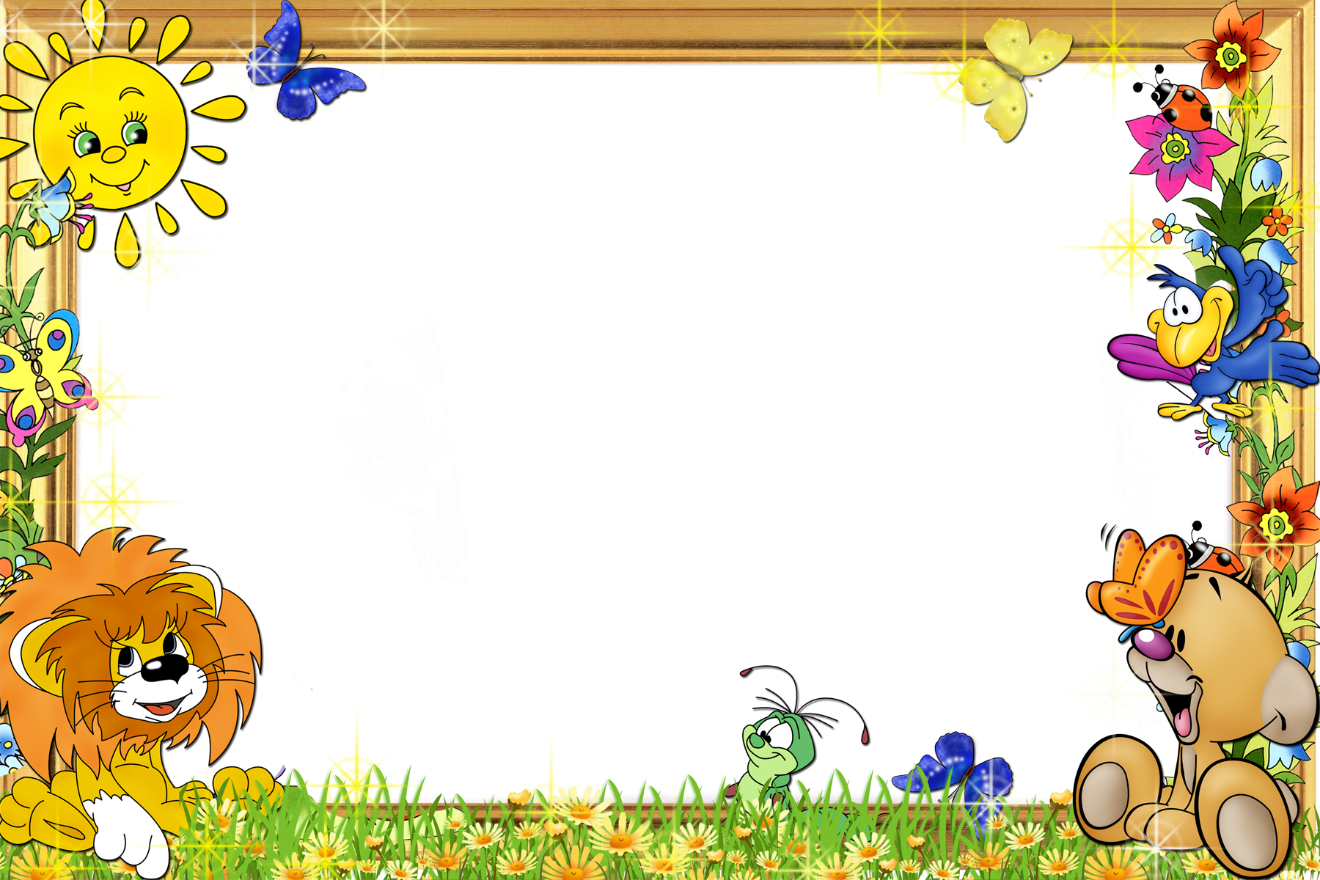 День второй
Цвет оранжевый

Оранжевый цвет-цвет оптимизма, радости

В группе были сгруппированы оранжевые предметы
Все дети пришли в оранжевых одеждах и принесли мандарины
В оранжевых бутылках дети принесли мыльные пузыри и устроили весёлые соревнования по надуванию самых больших и самых маленьких мыльных пузырей
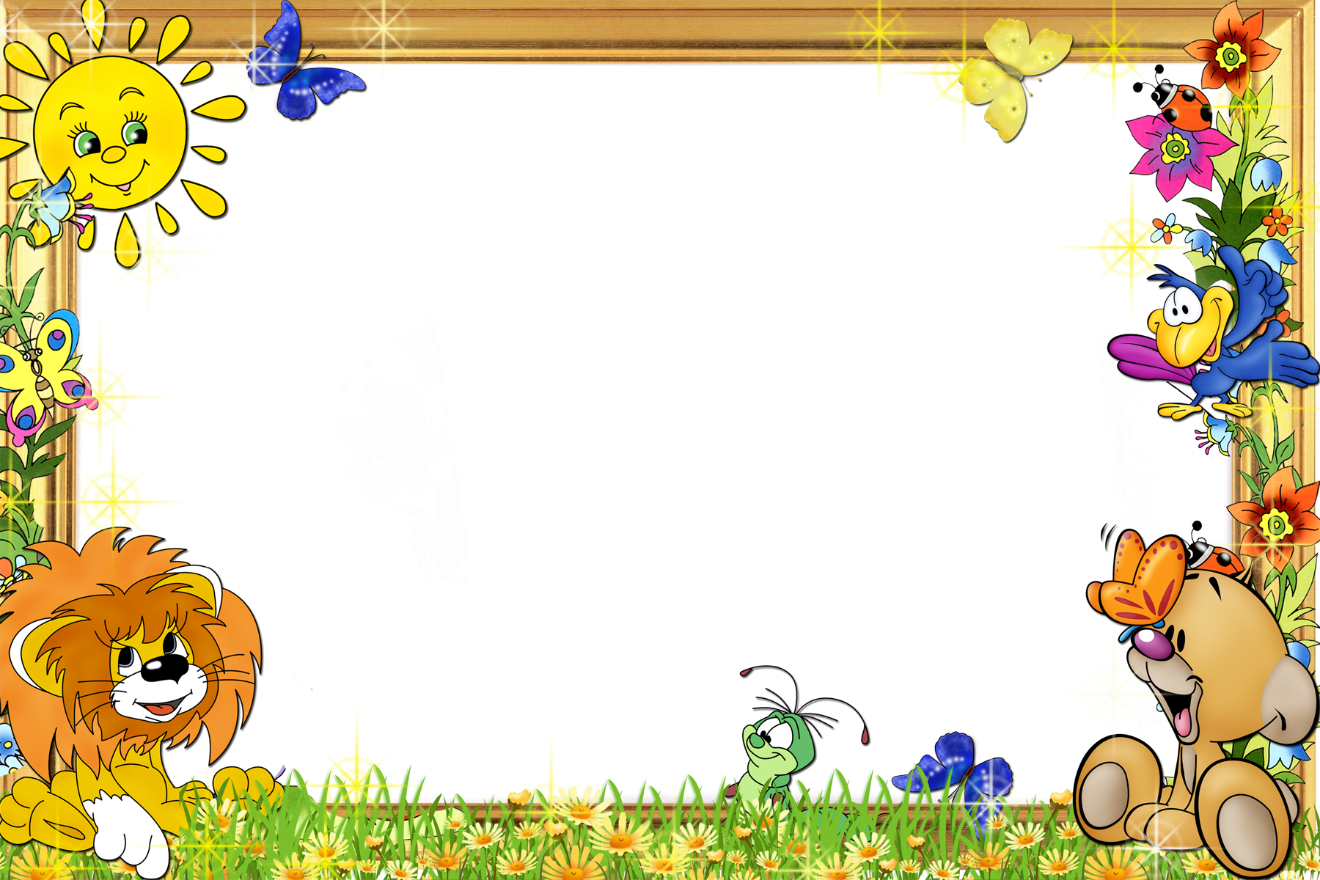 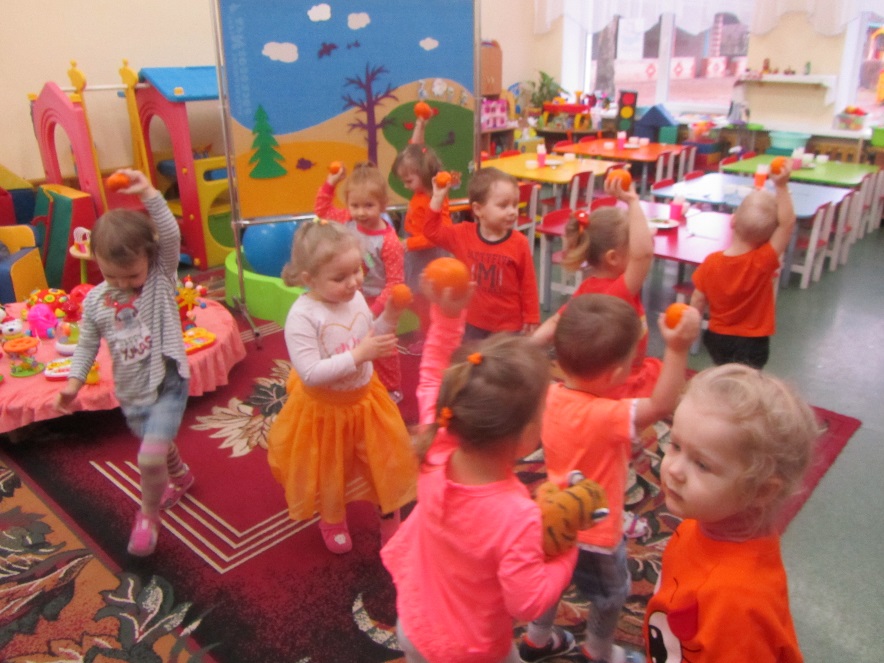 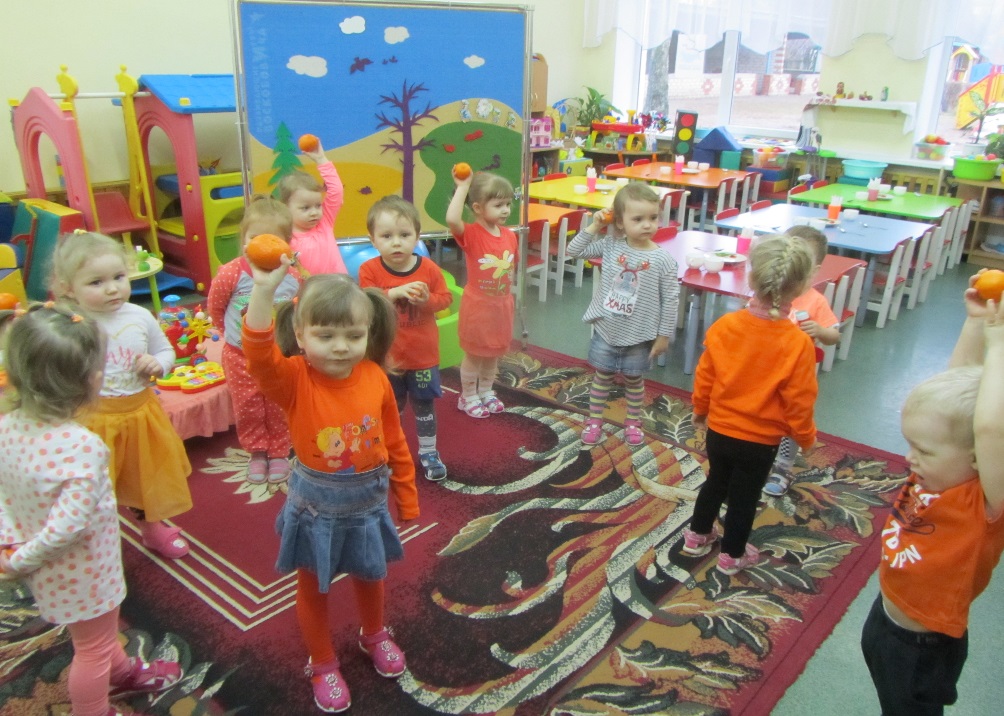 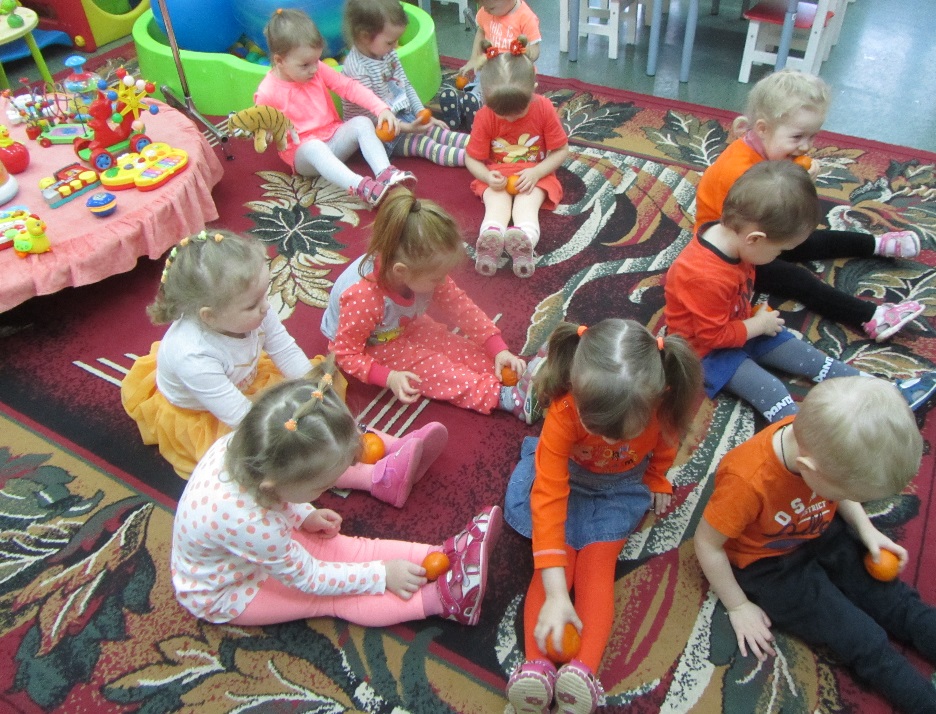 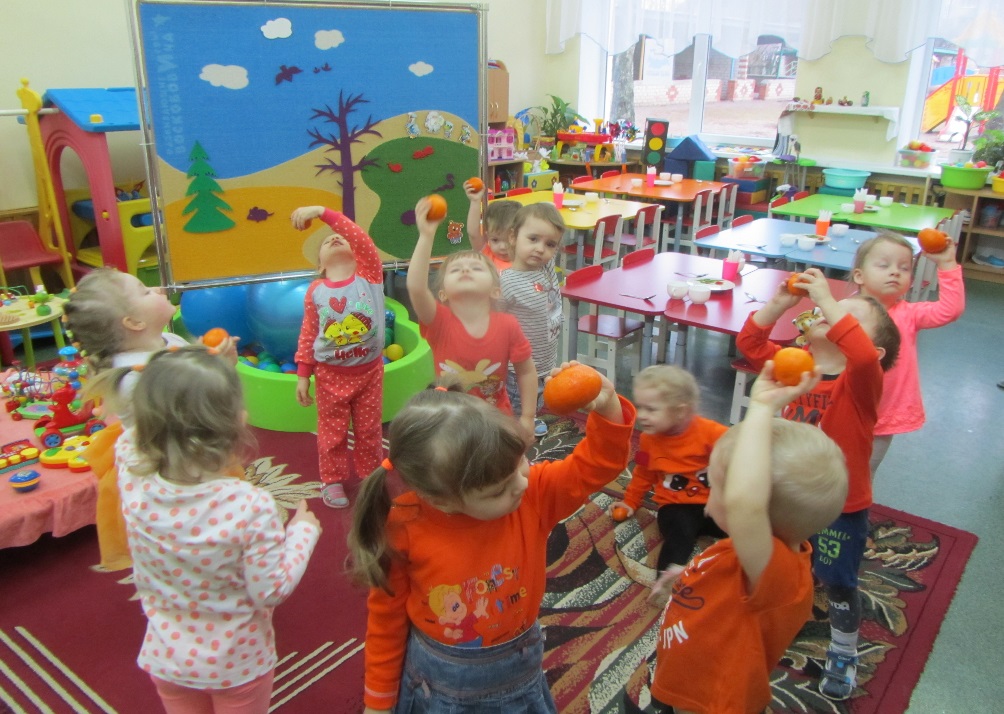 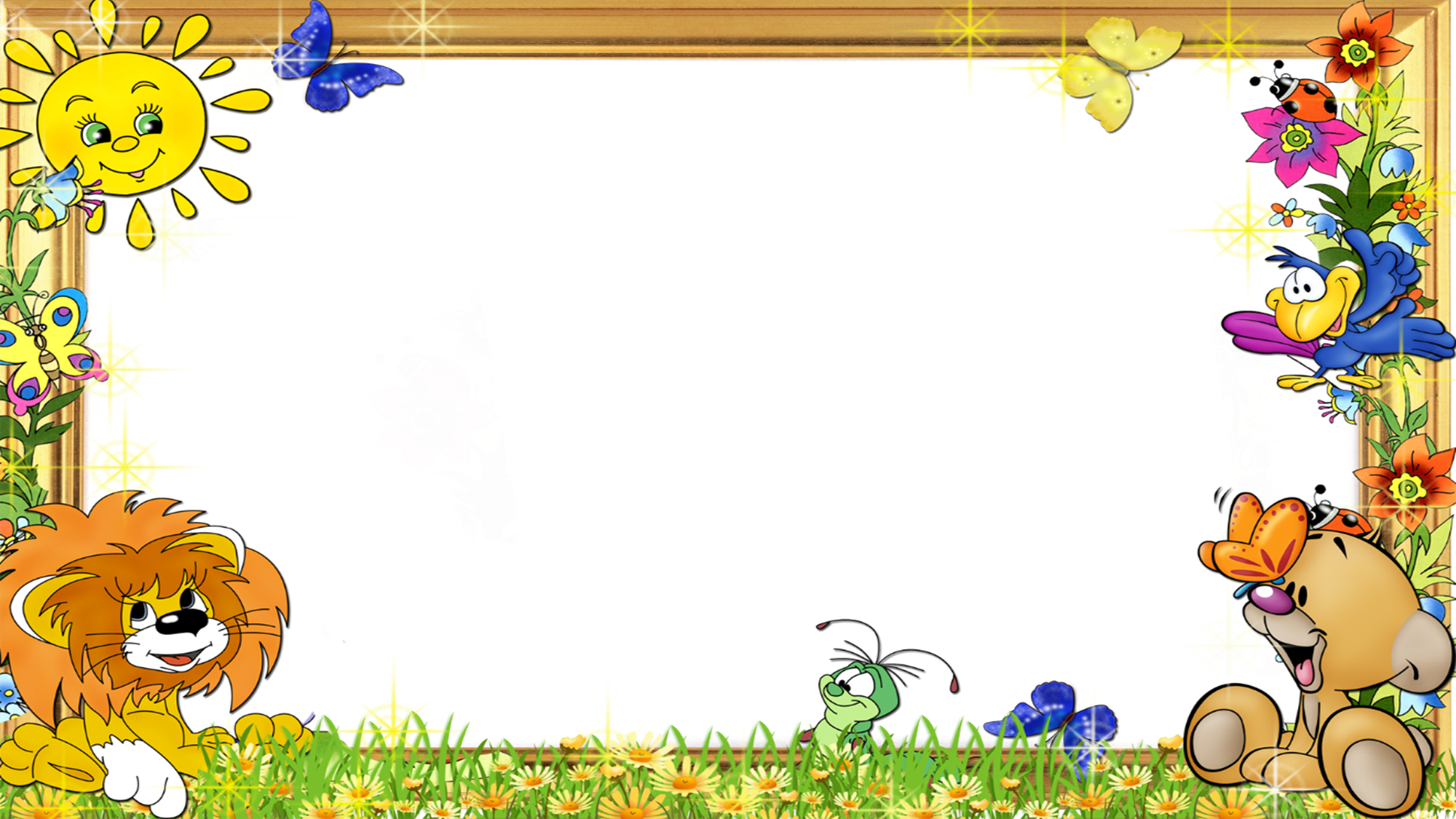 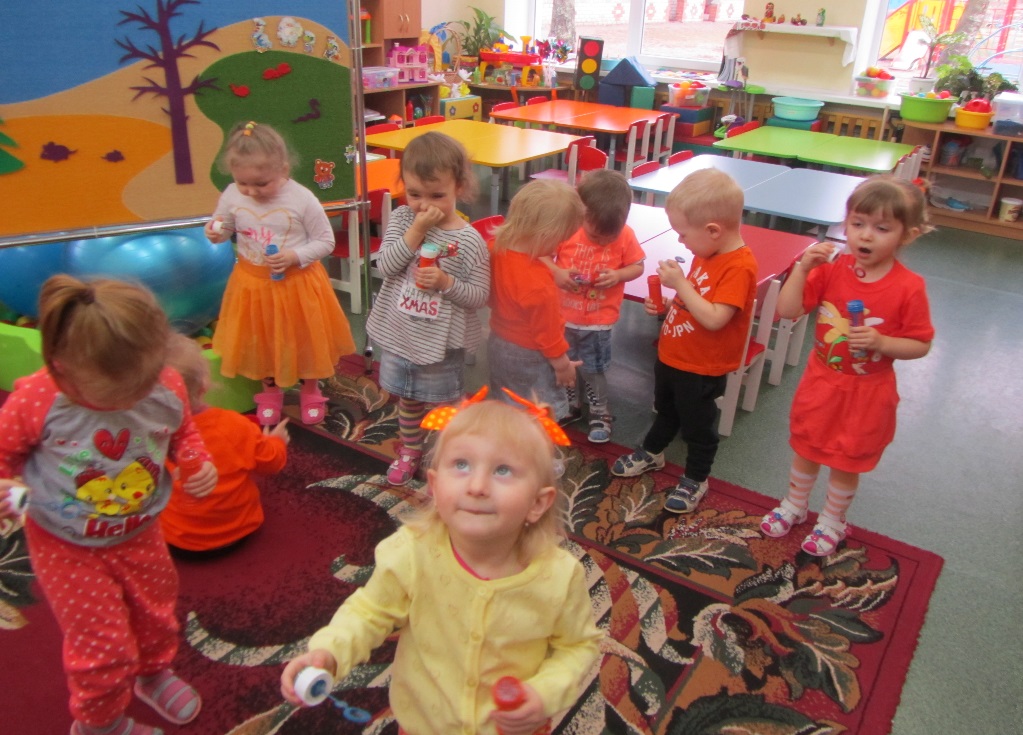 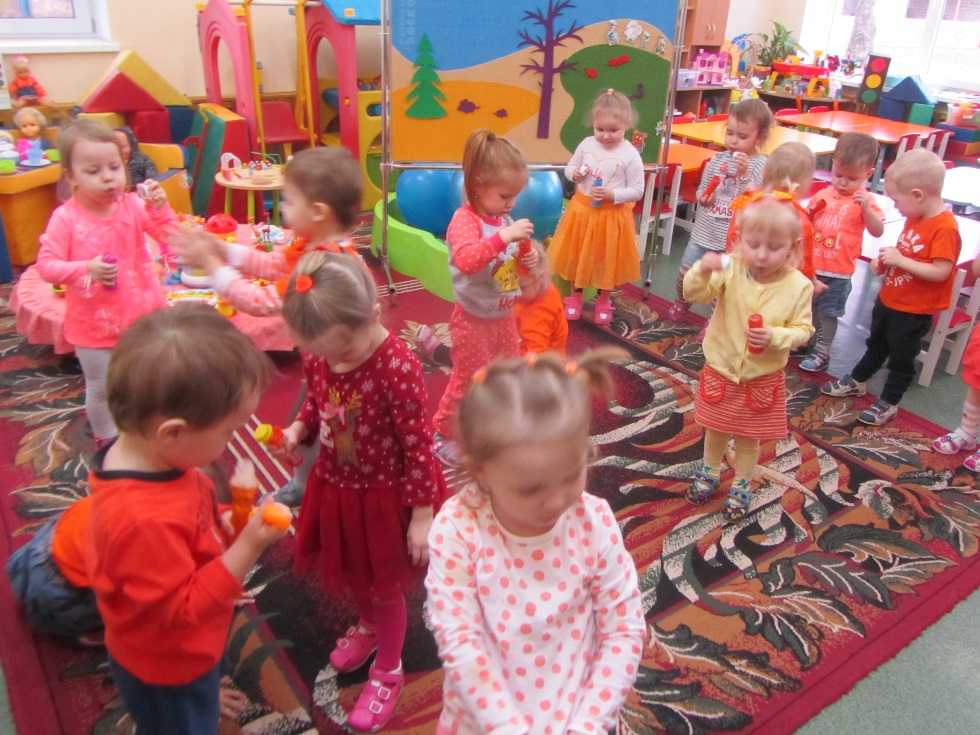 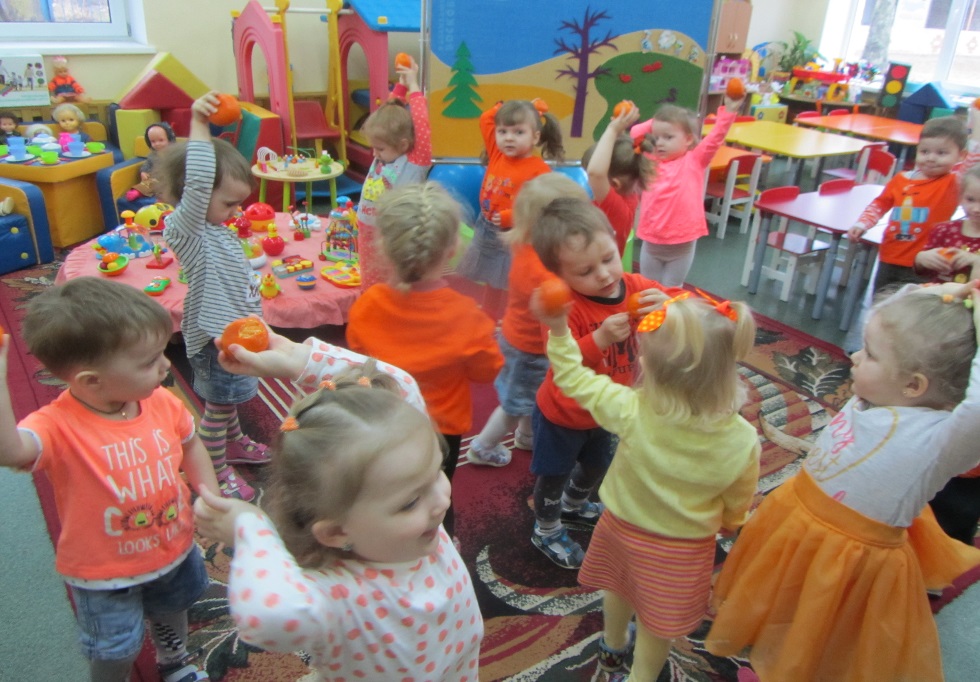 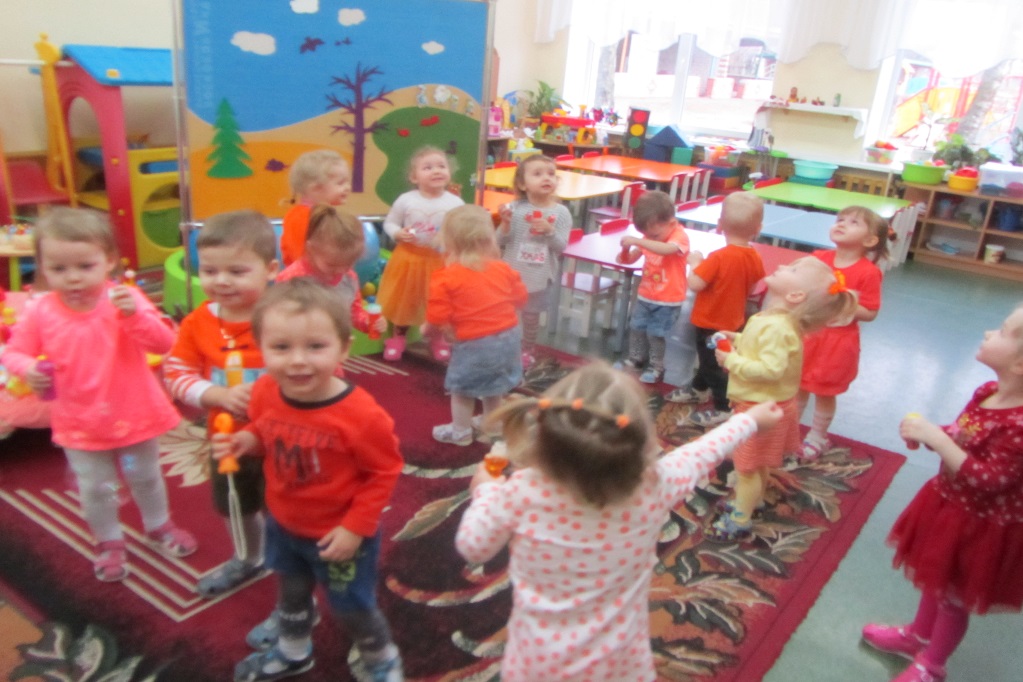 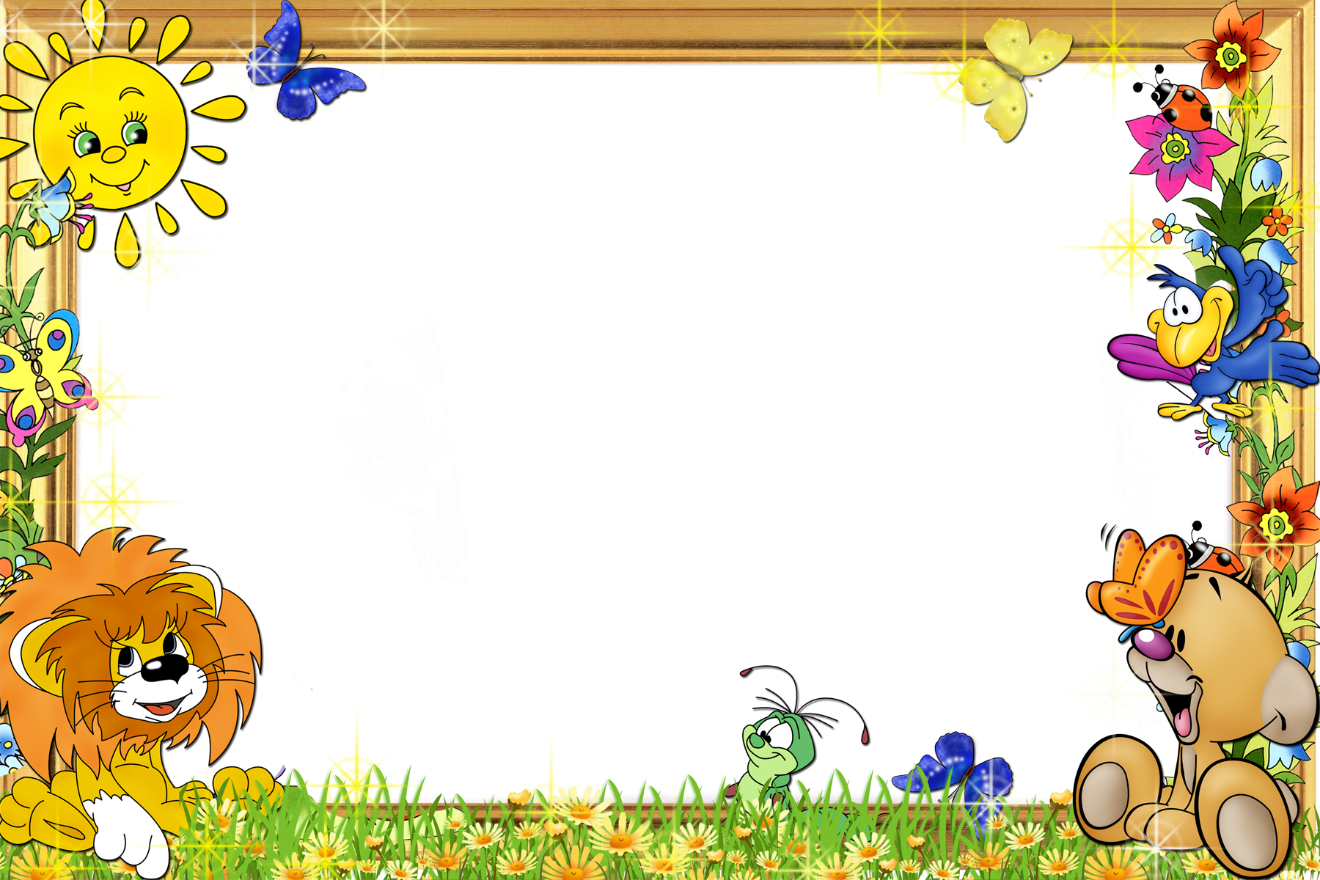 День третий 
Цвет жёлтый


В группе были сгруппированы жёлтые предметы
Все дети пришли в жёлтых одеждах и принесли маленькие жёлтые мячики
В группе дети делали утреннюю гимнастику с жёлтыми мячиками
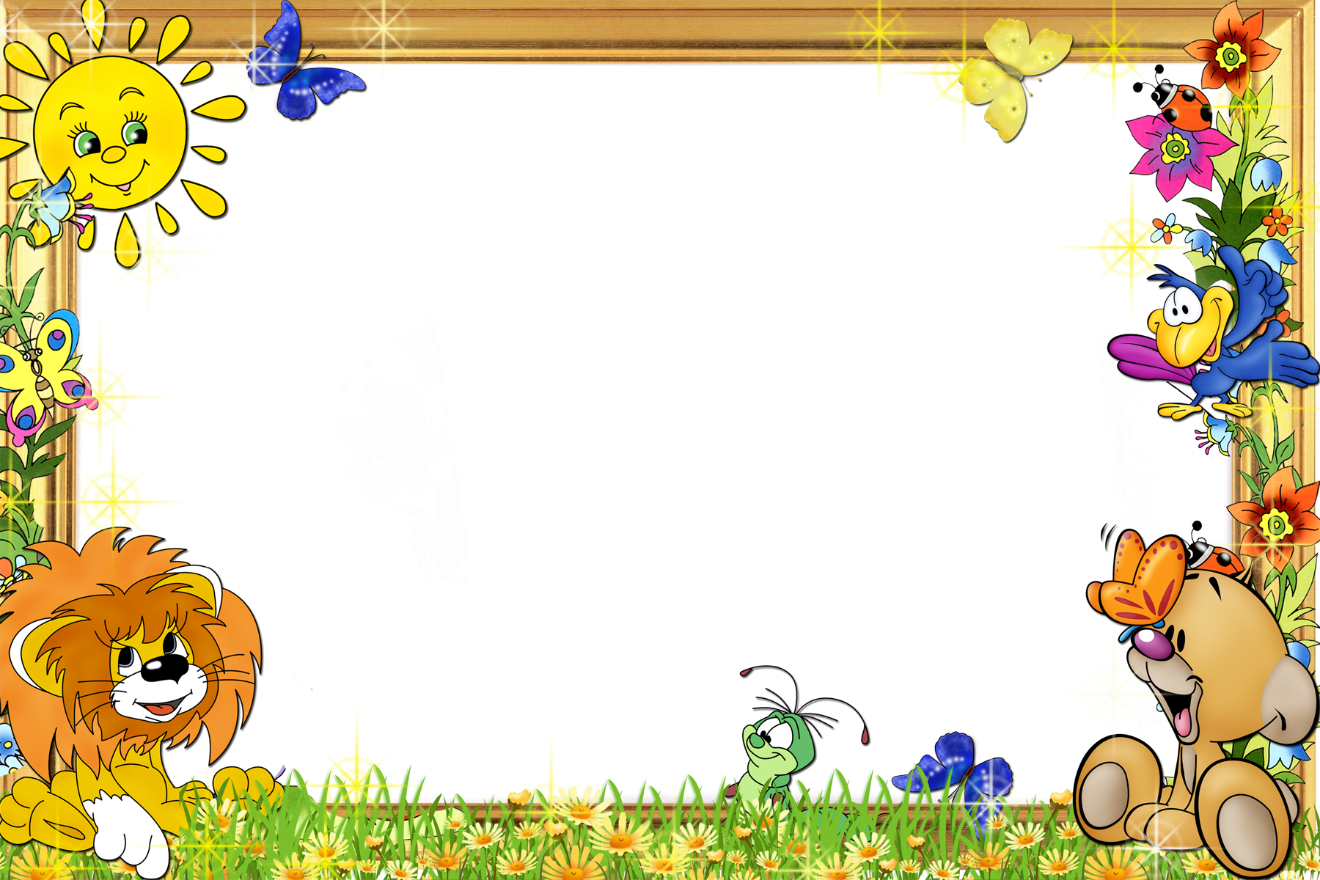 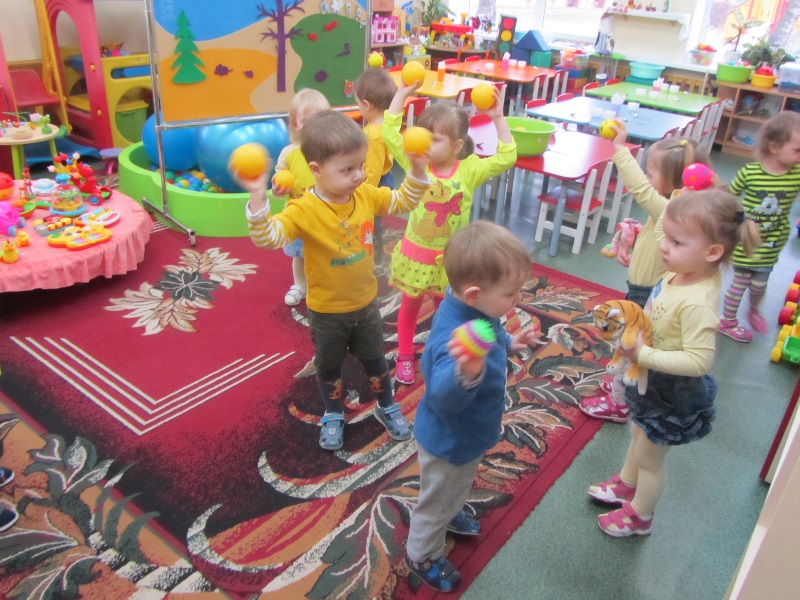 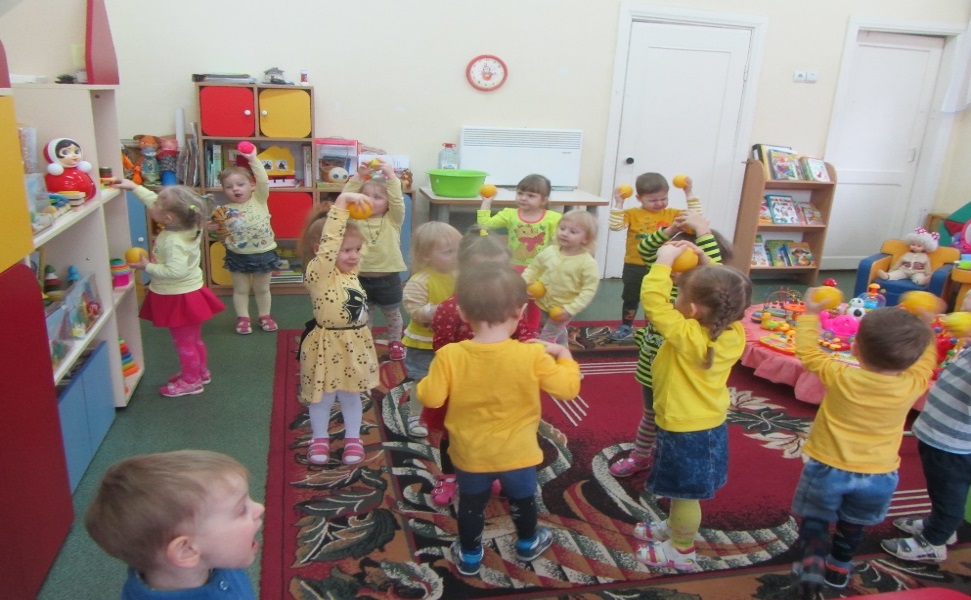 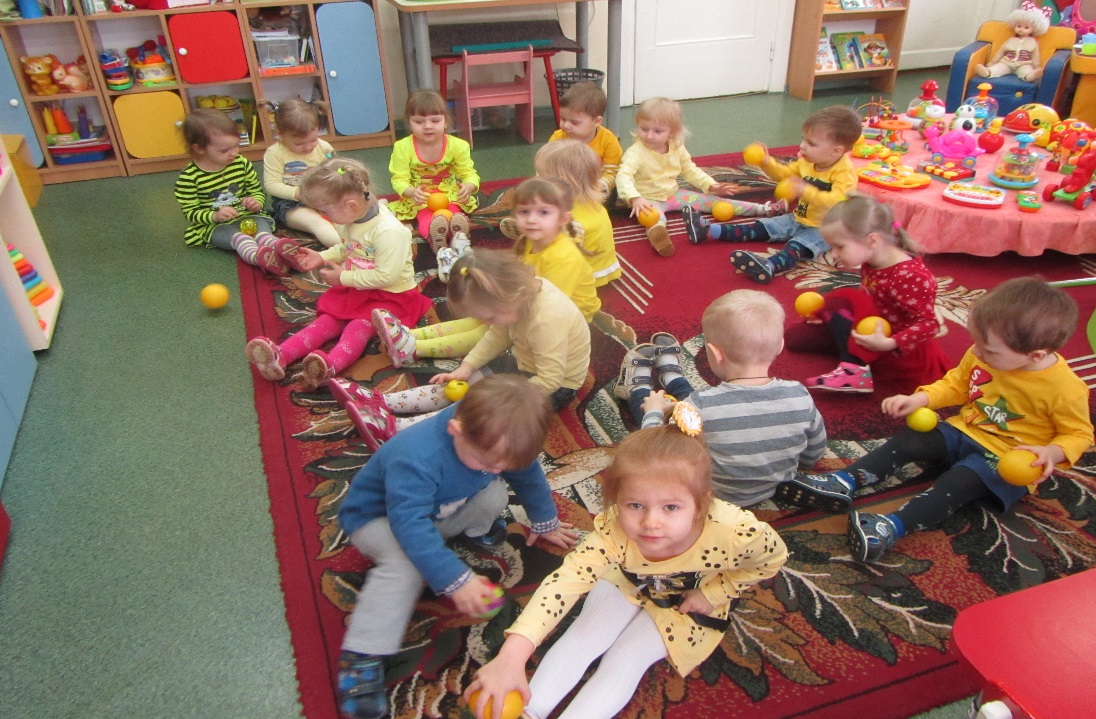 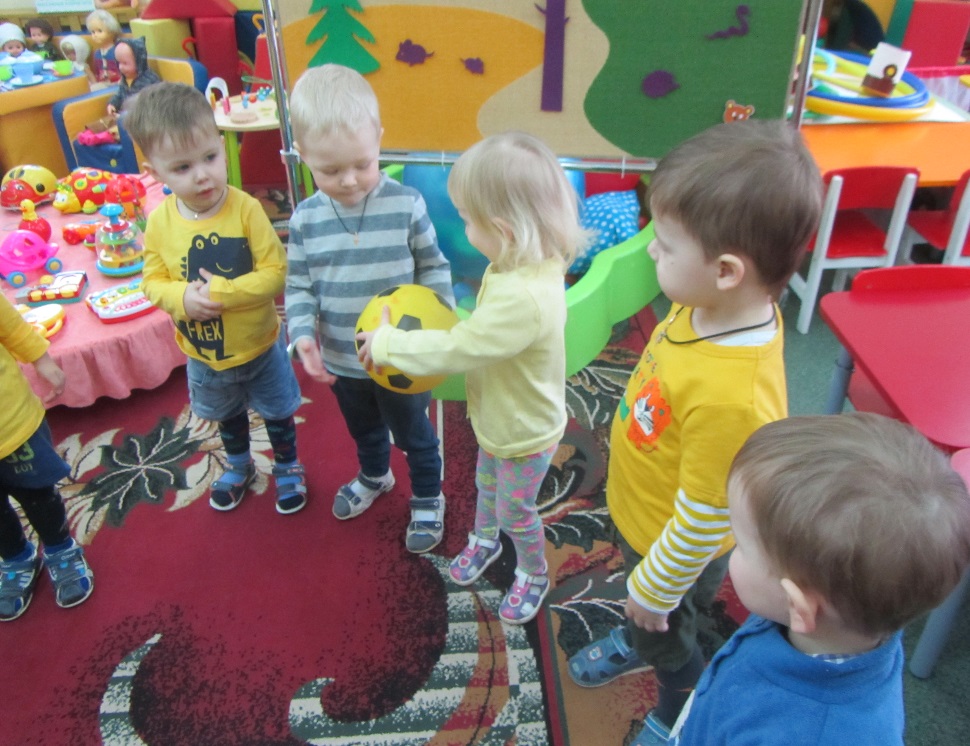 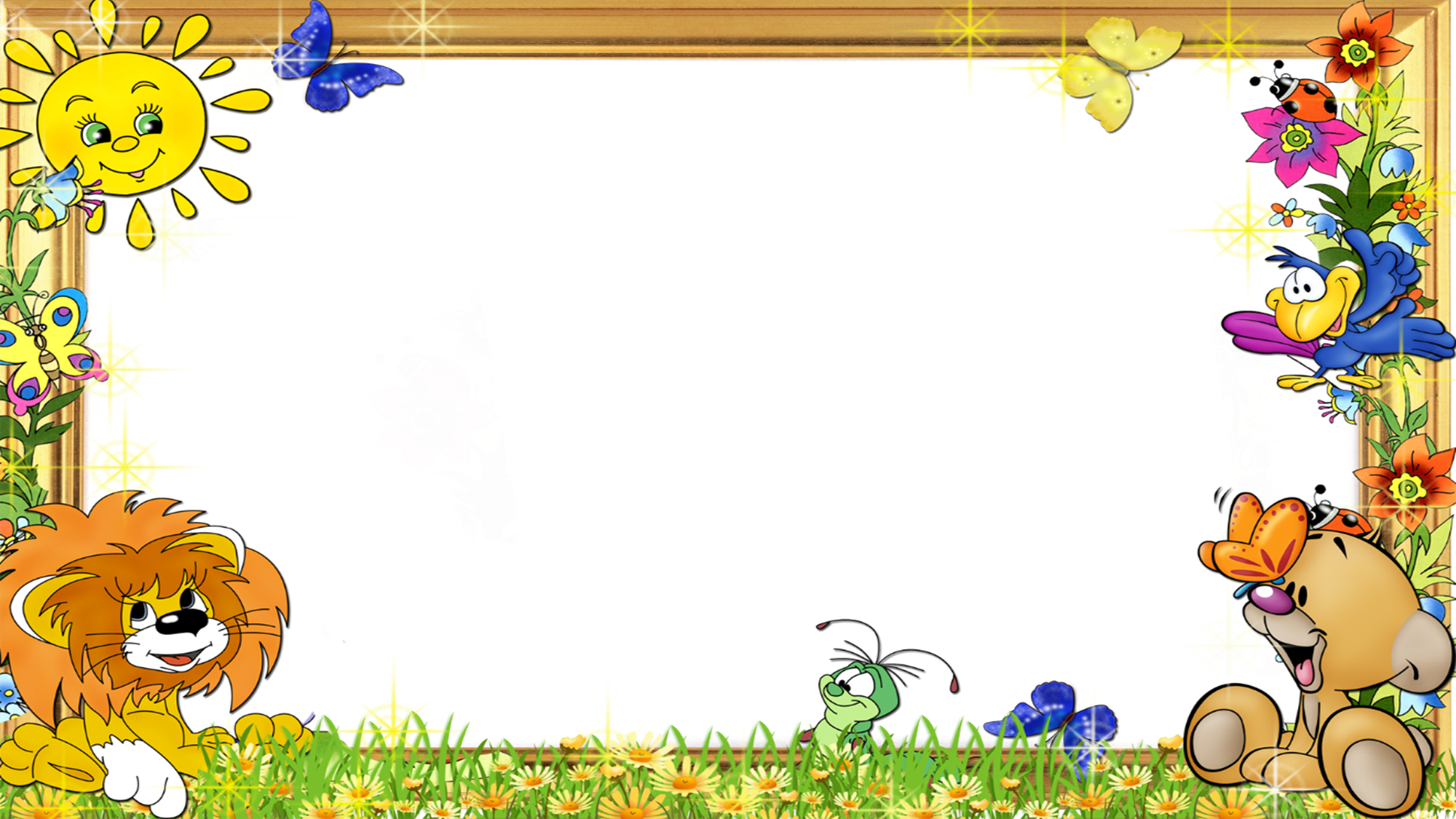 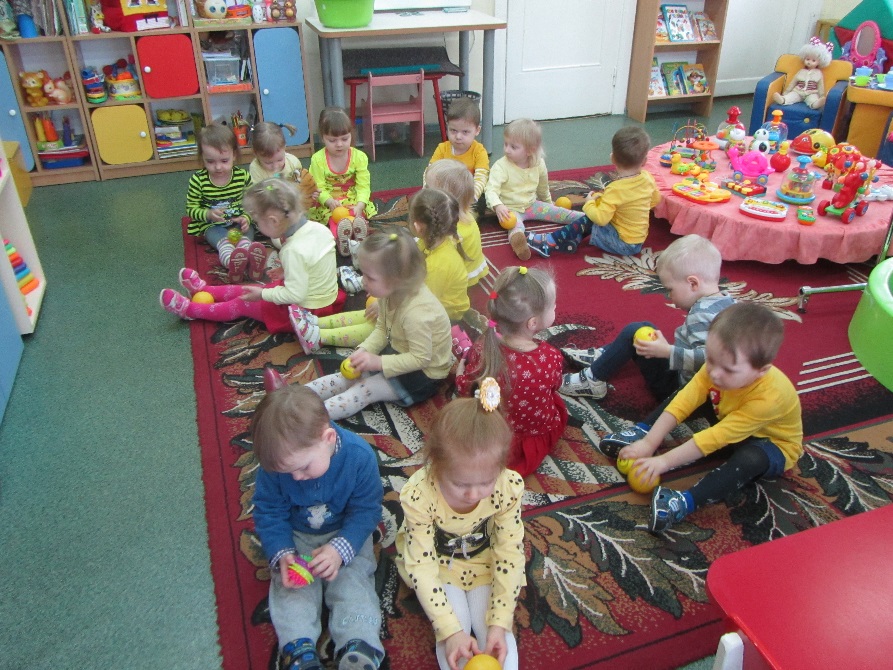 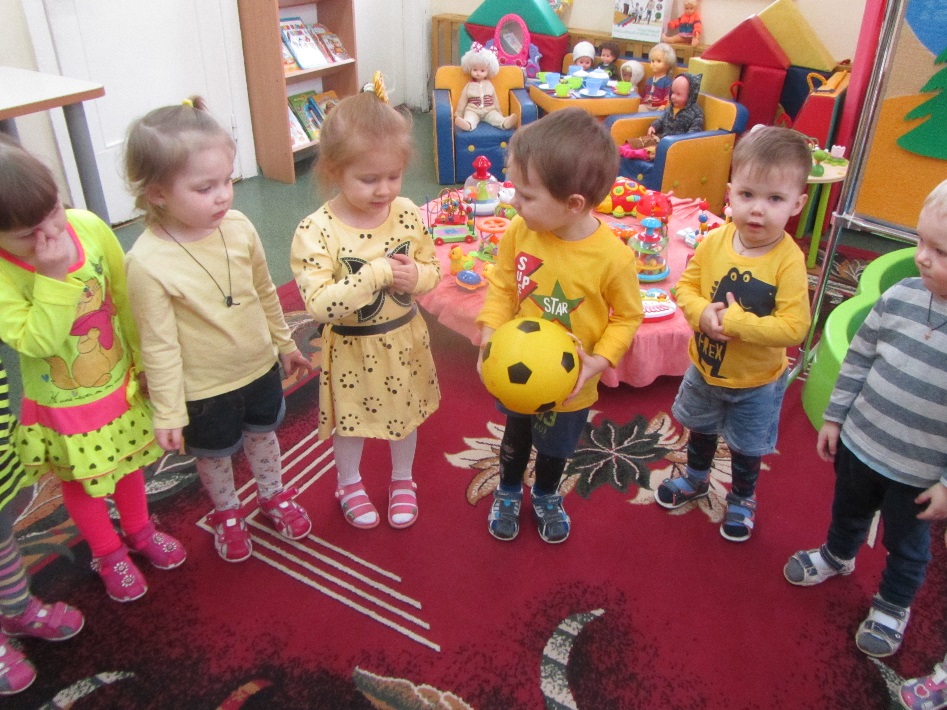 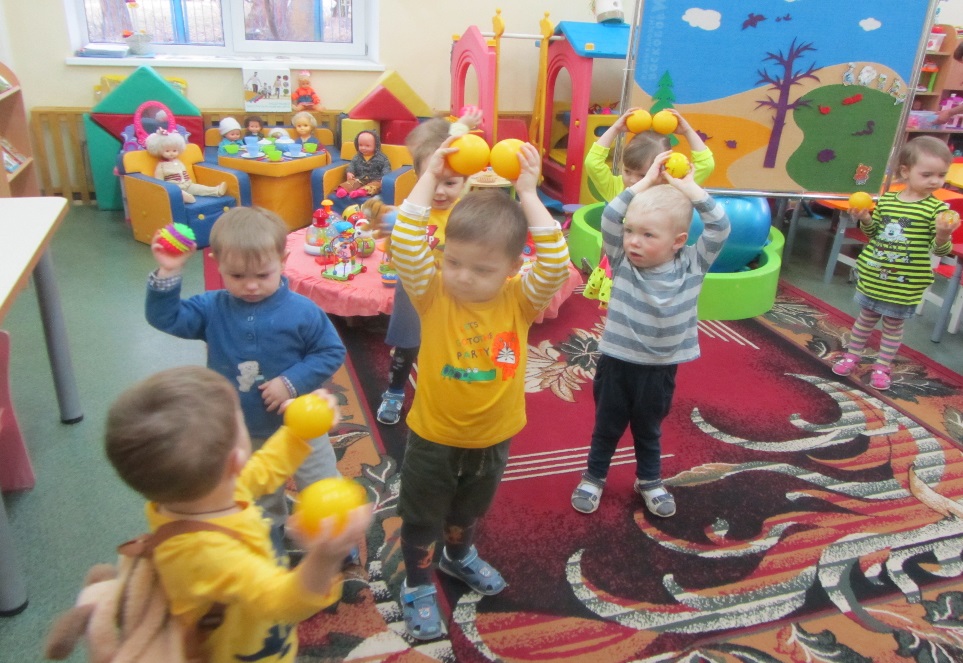 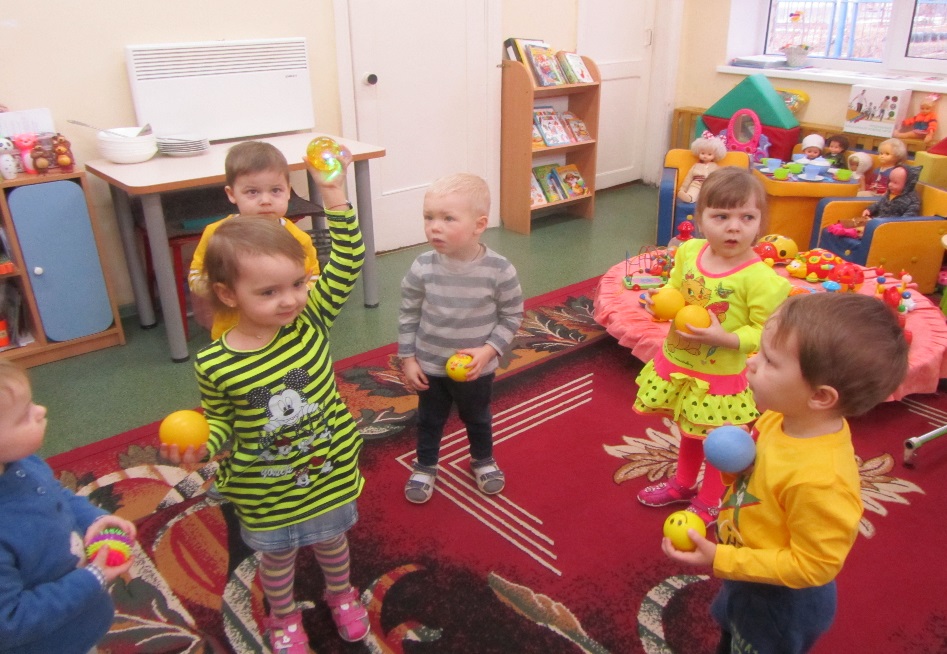 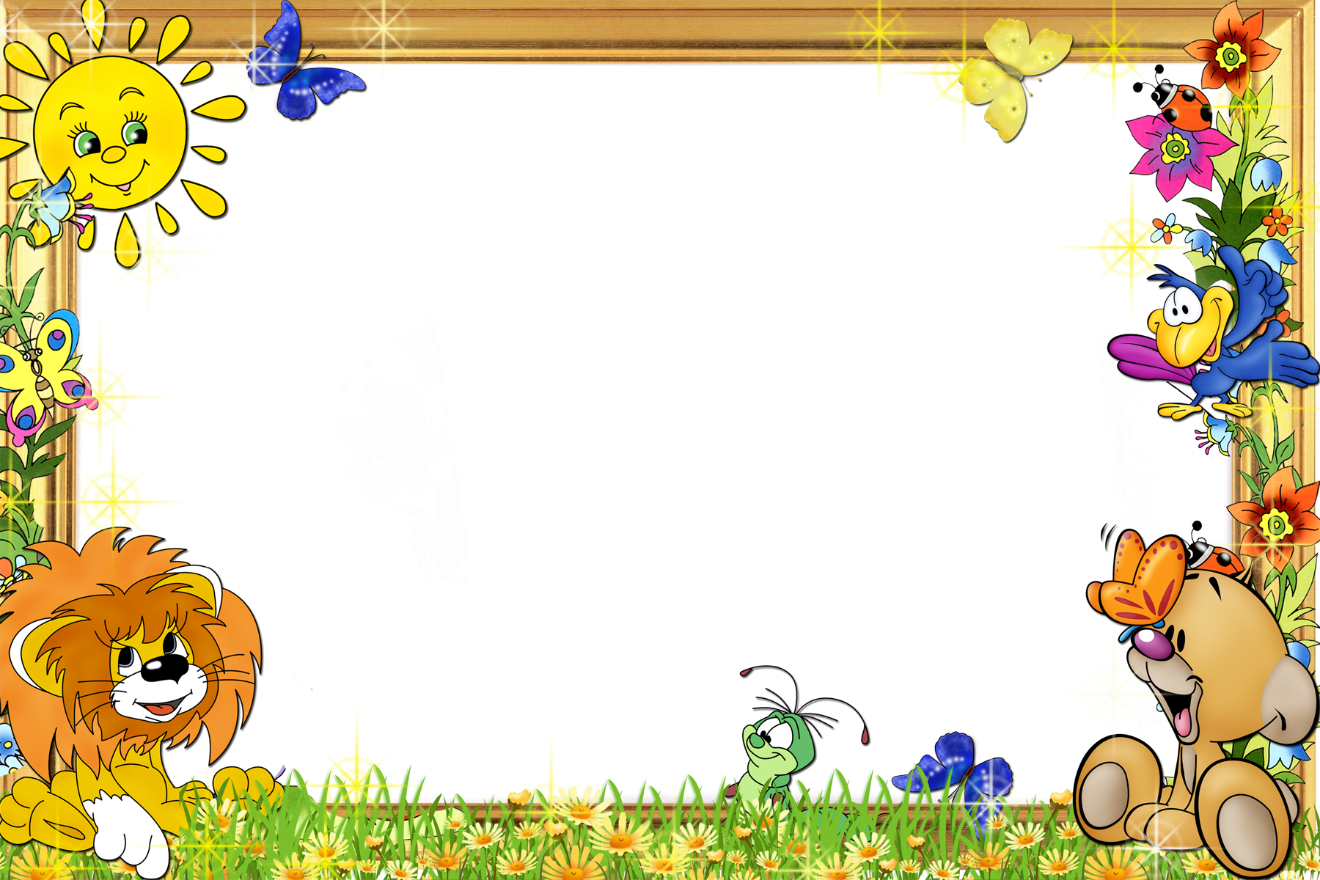 День четвёртый  

Необычный день «В горошек»

Все дети пришли в одеждах  в горошек
В группе дети танцевали любую музыкально-ритмическую композицию
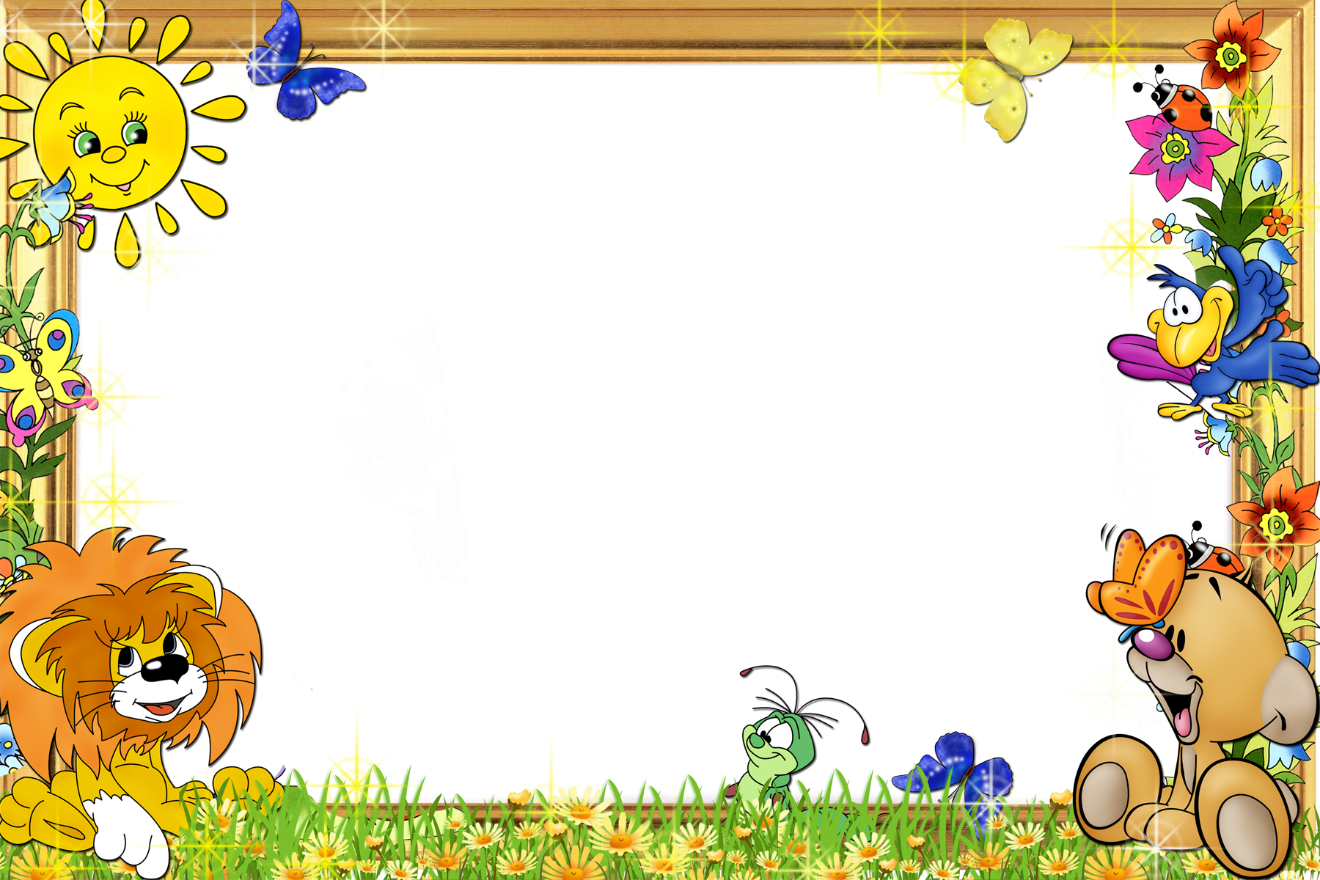 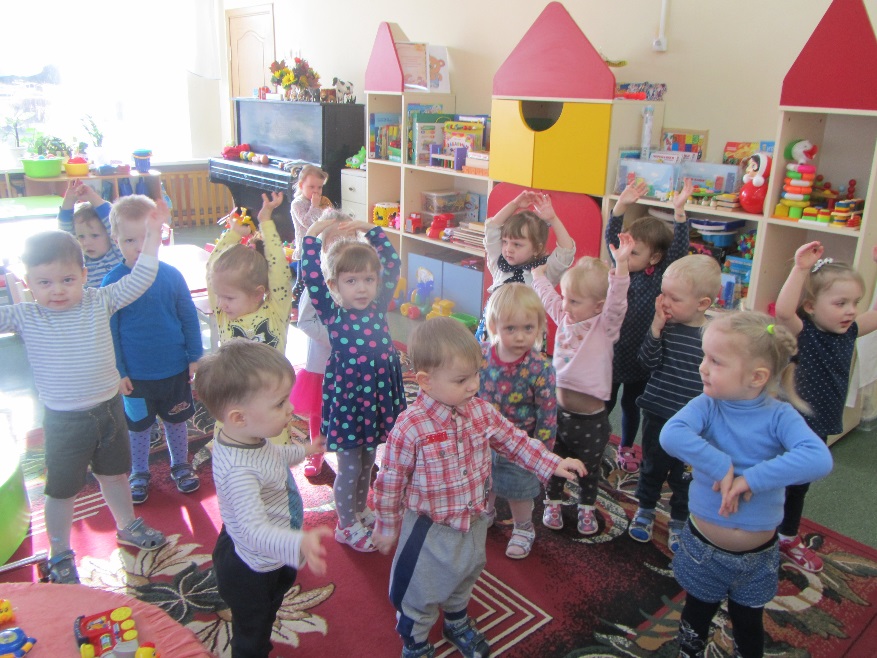 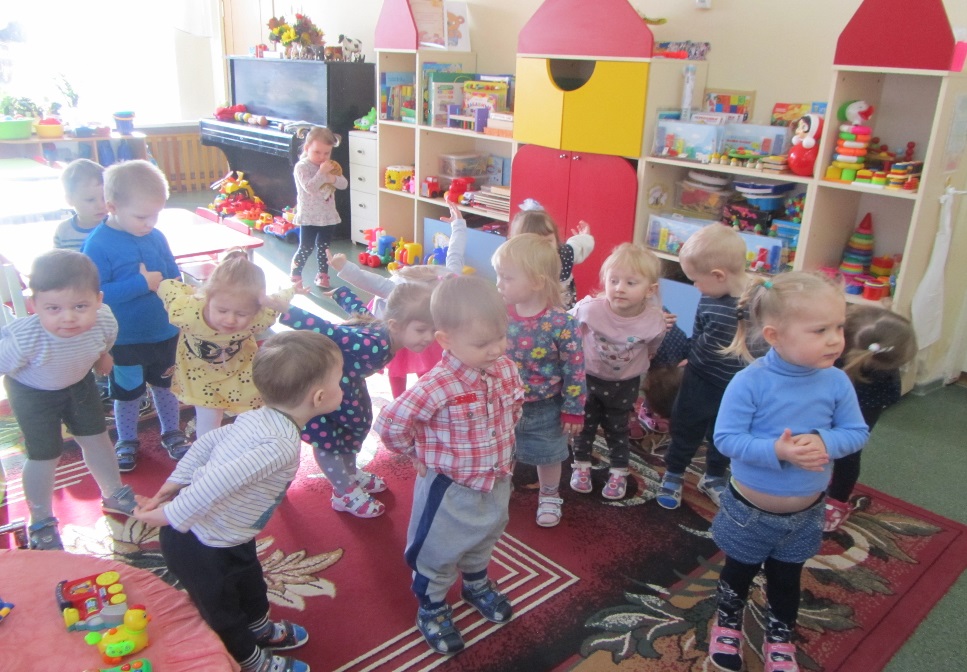 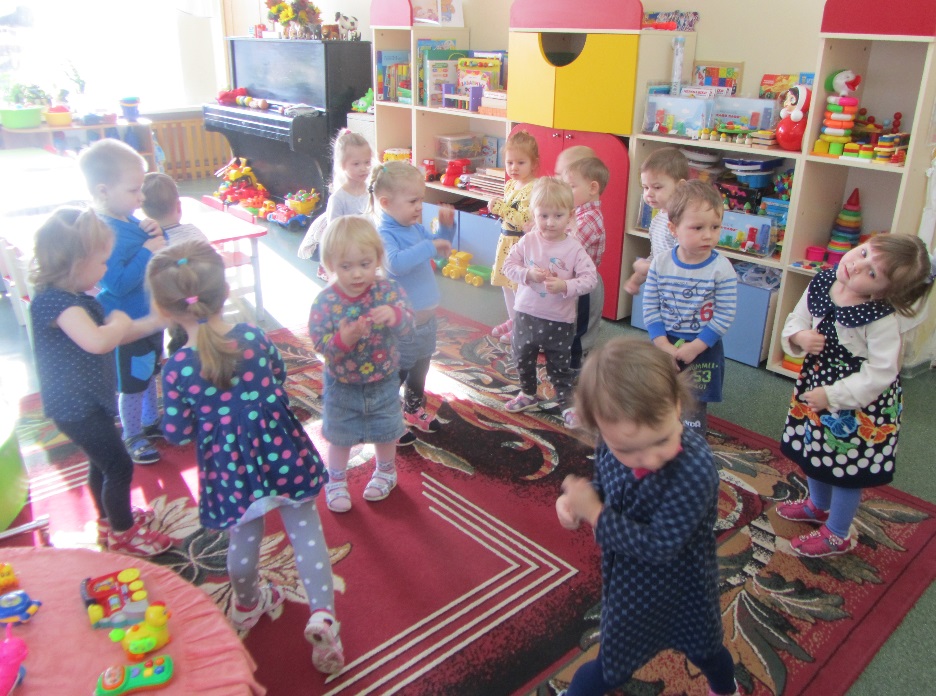 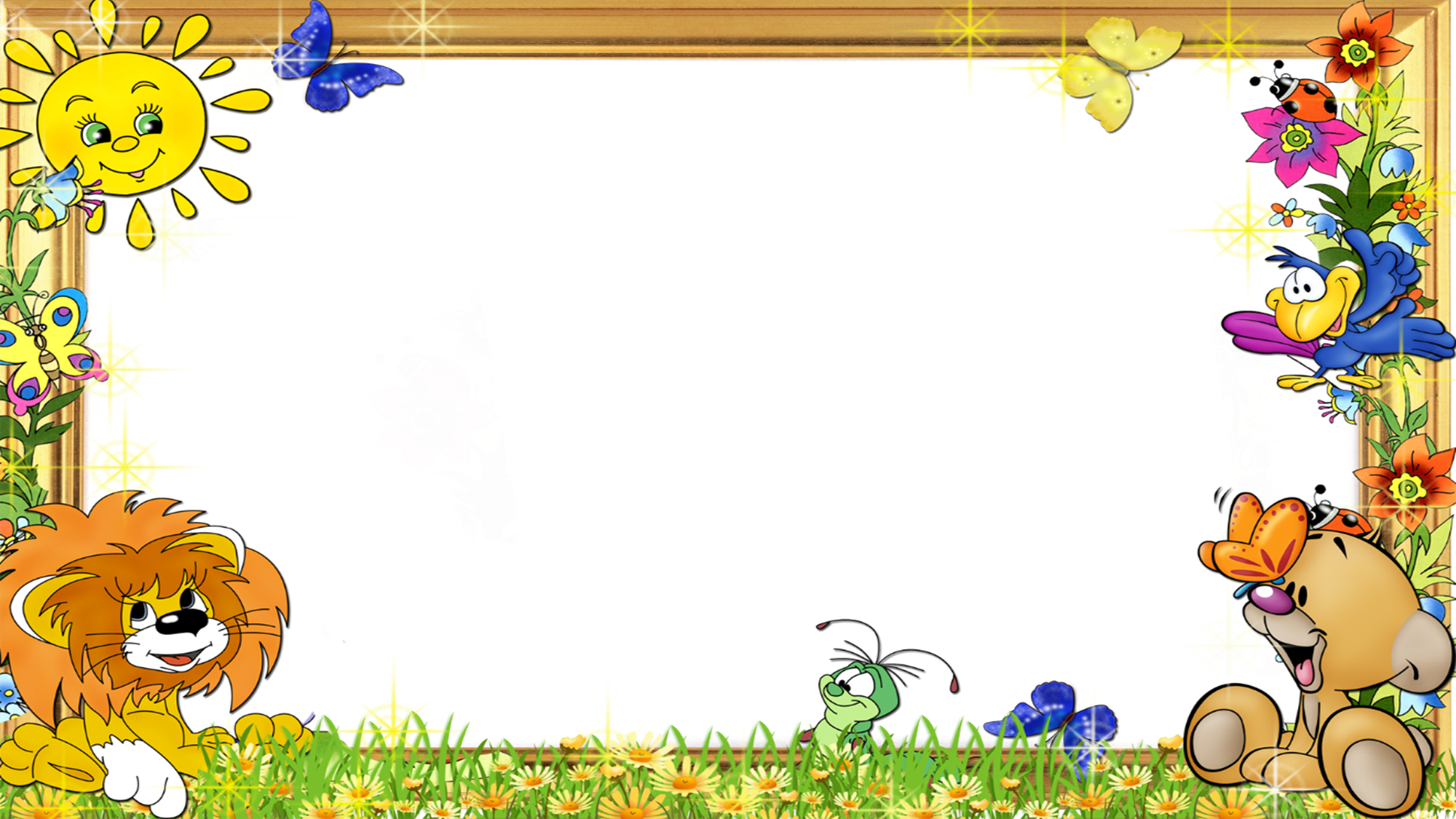 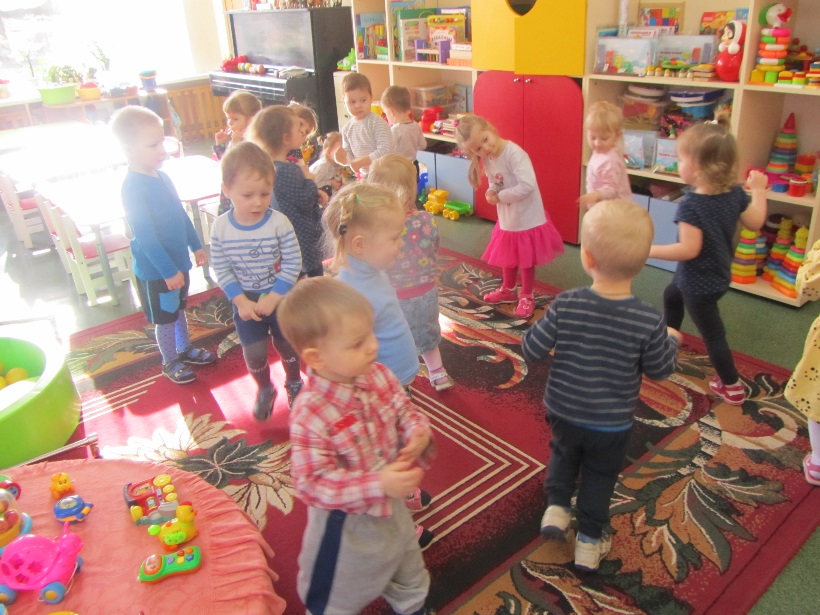 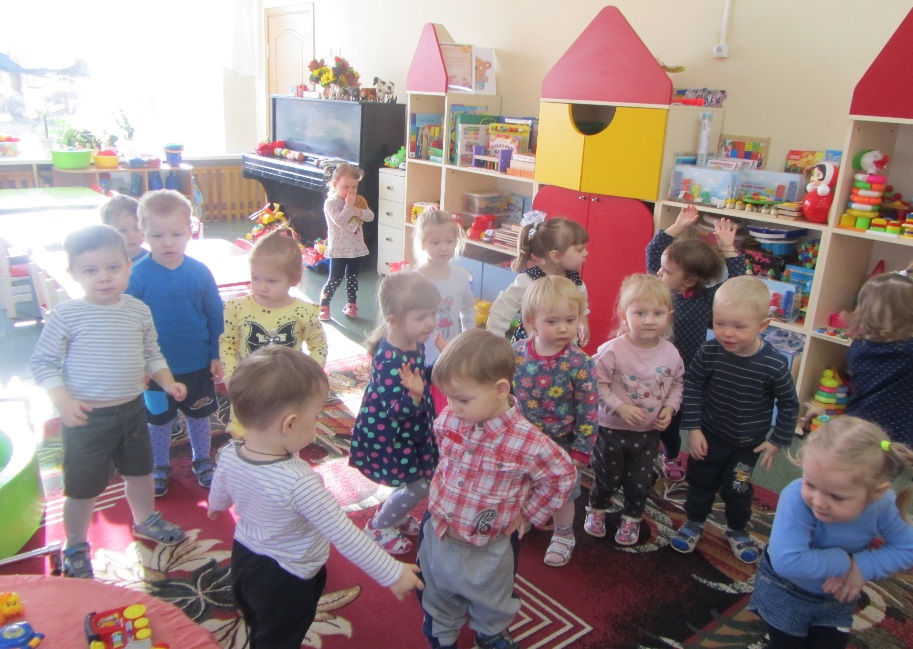 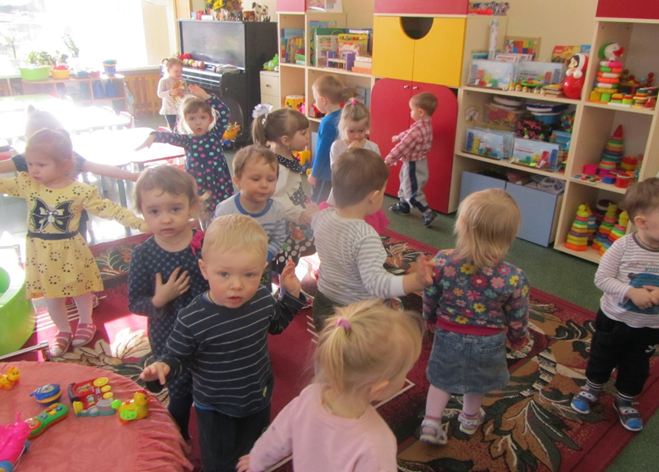 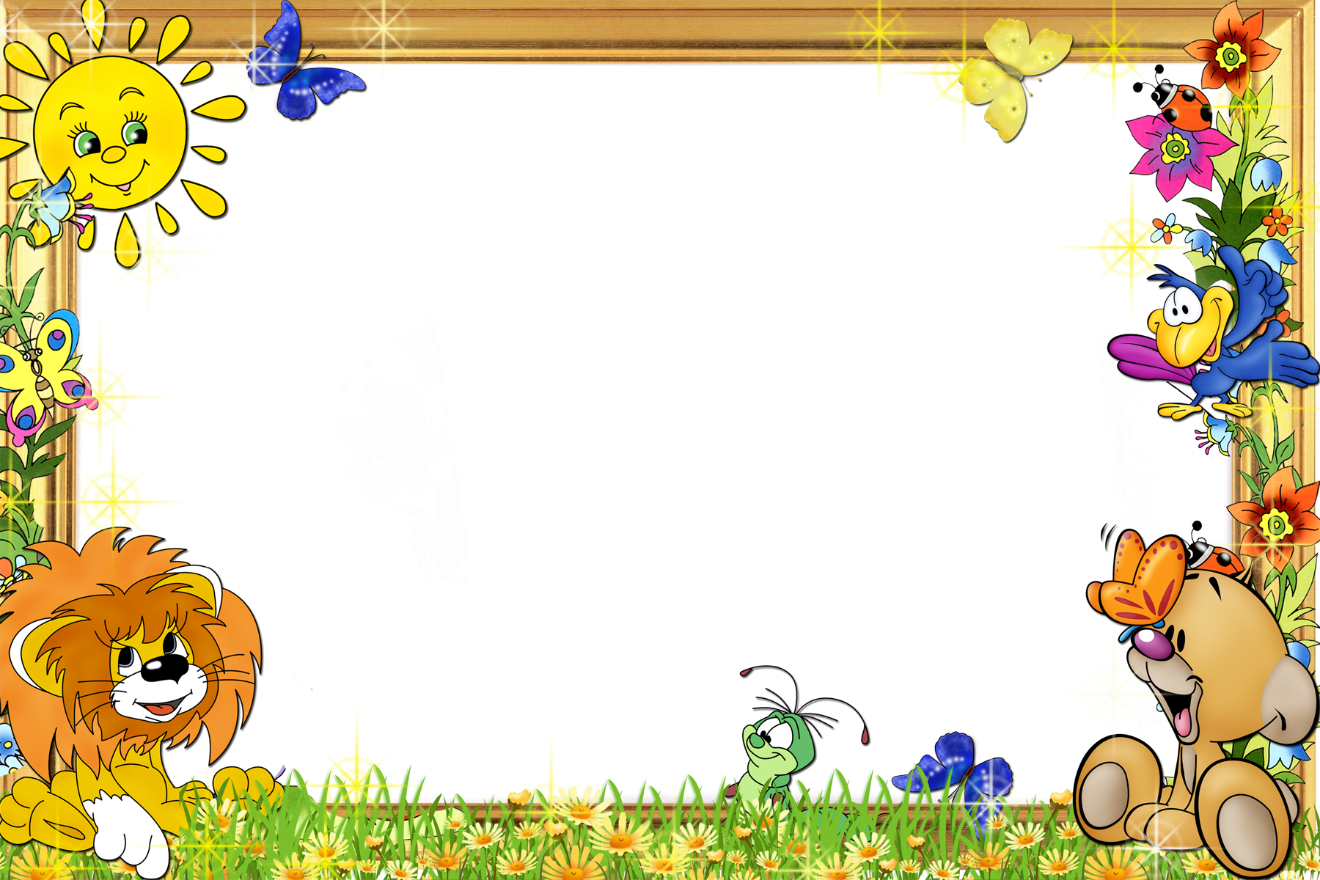 День пятый 
Цвет зелёный

Все дети пришли в одеждах  зелёного цвета
В группу дети принесли фрукты зелёного цвета «яблоко» и проводилась с детьми беседа о пользе этого фрукта в питании
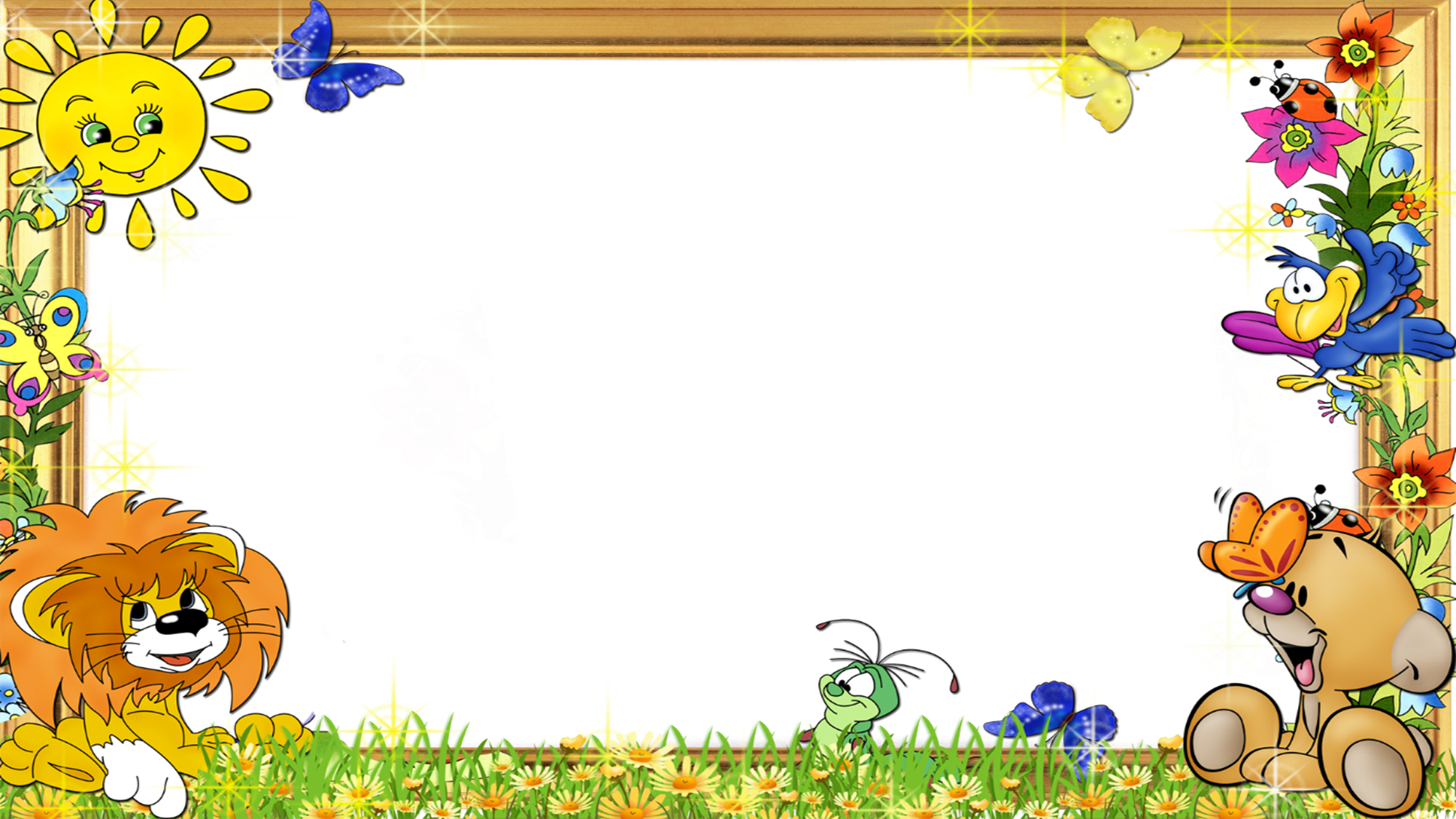 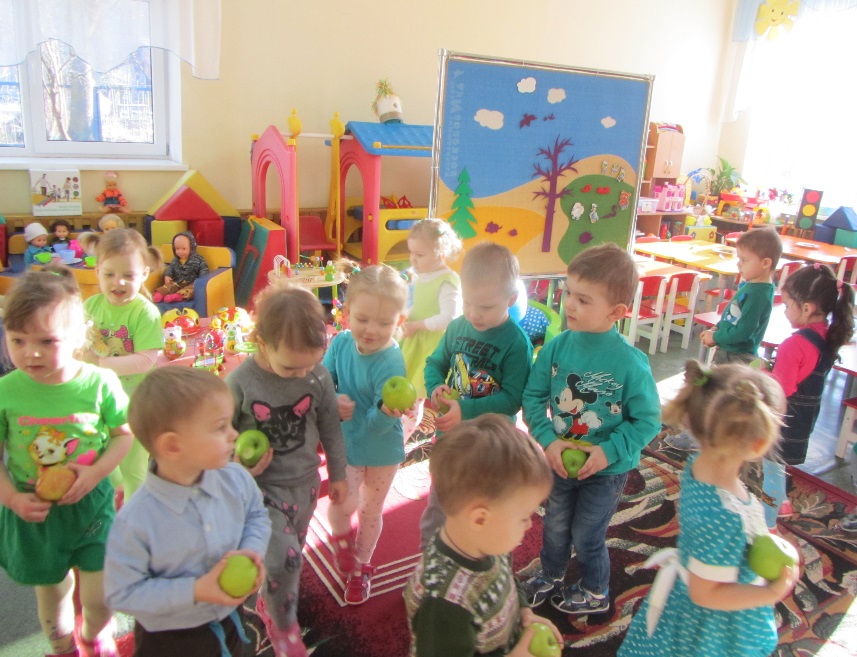 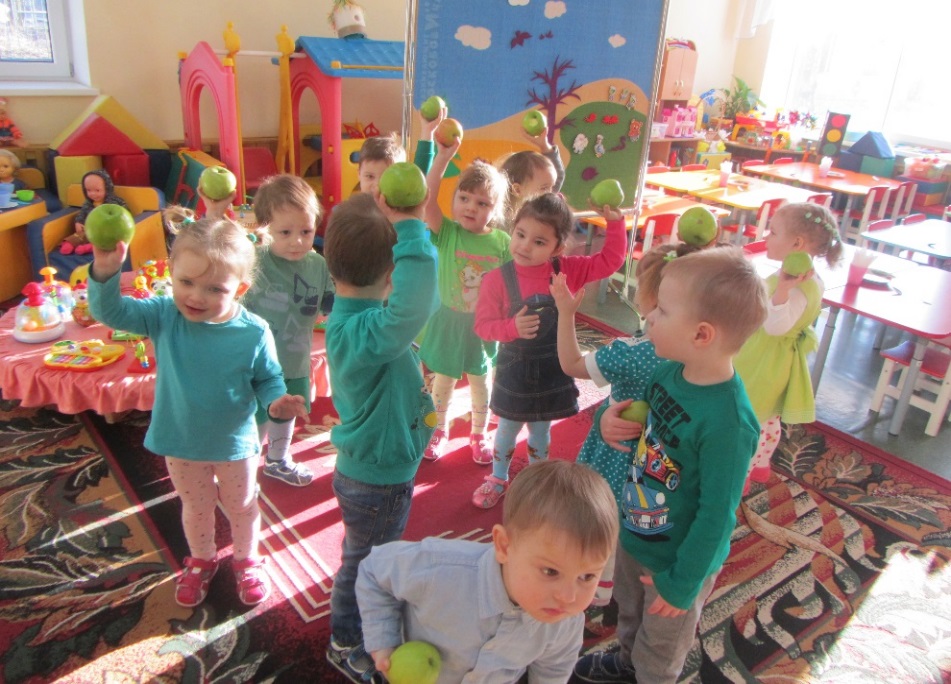 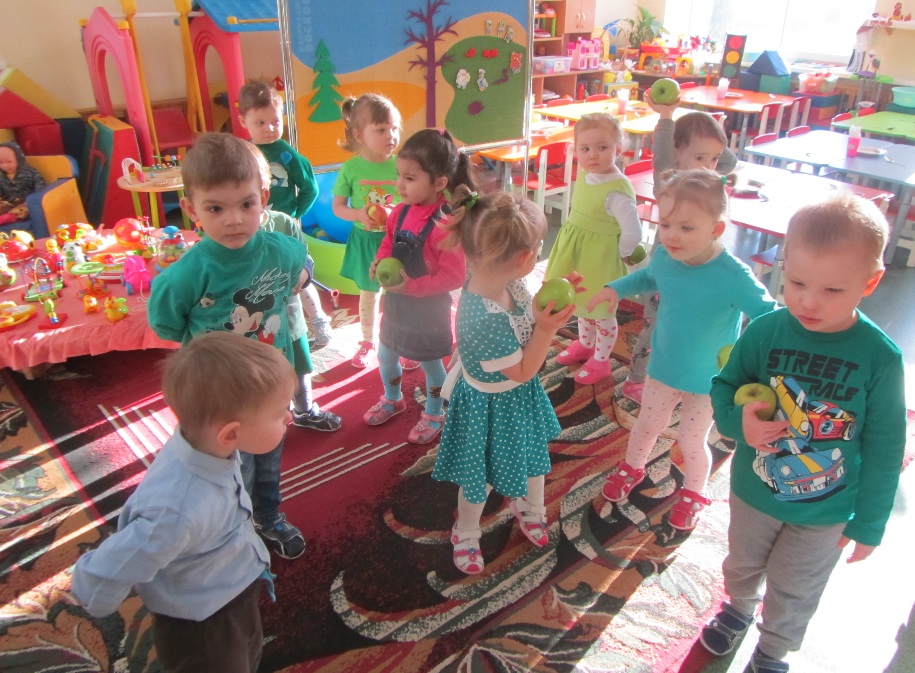 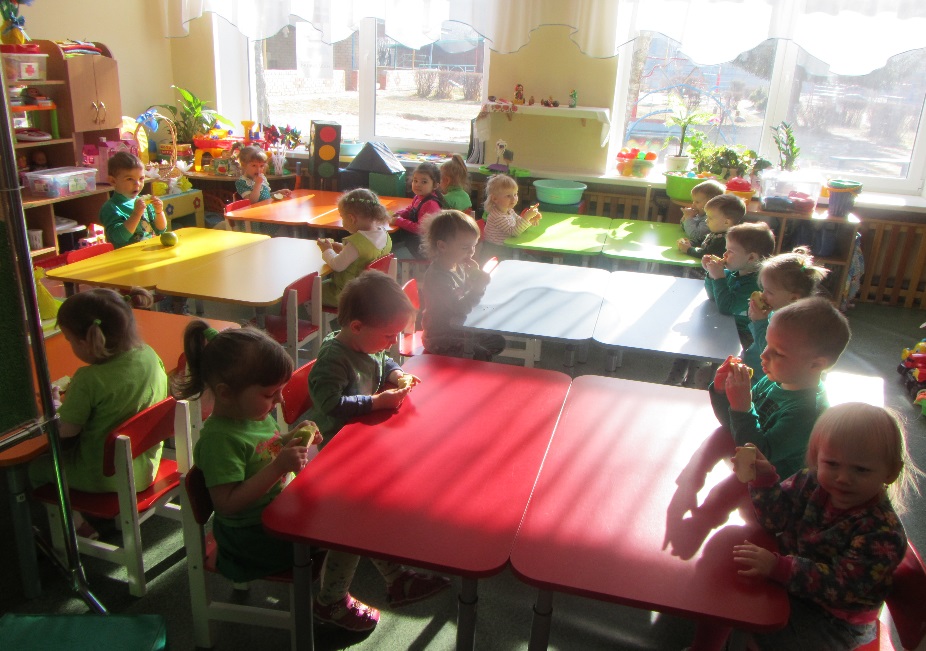 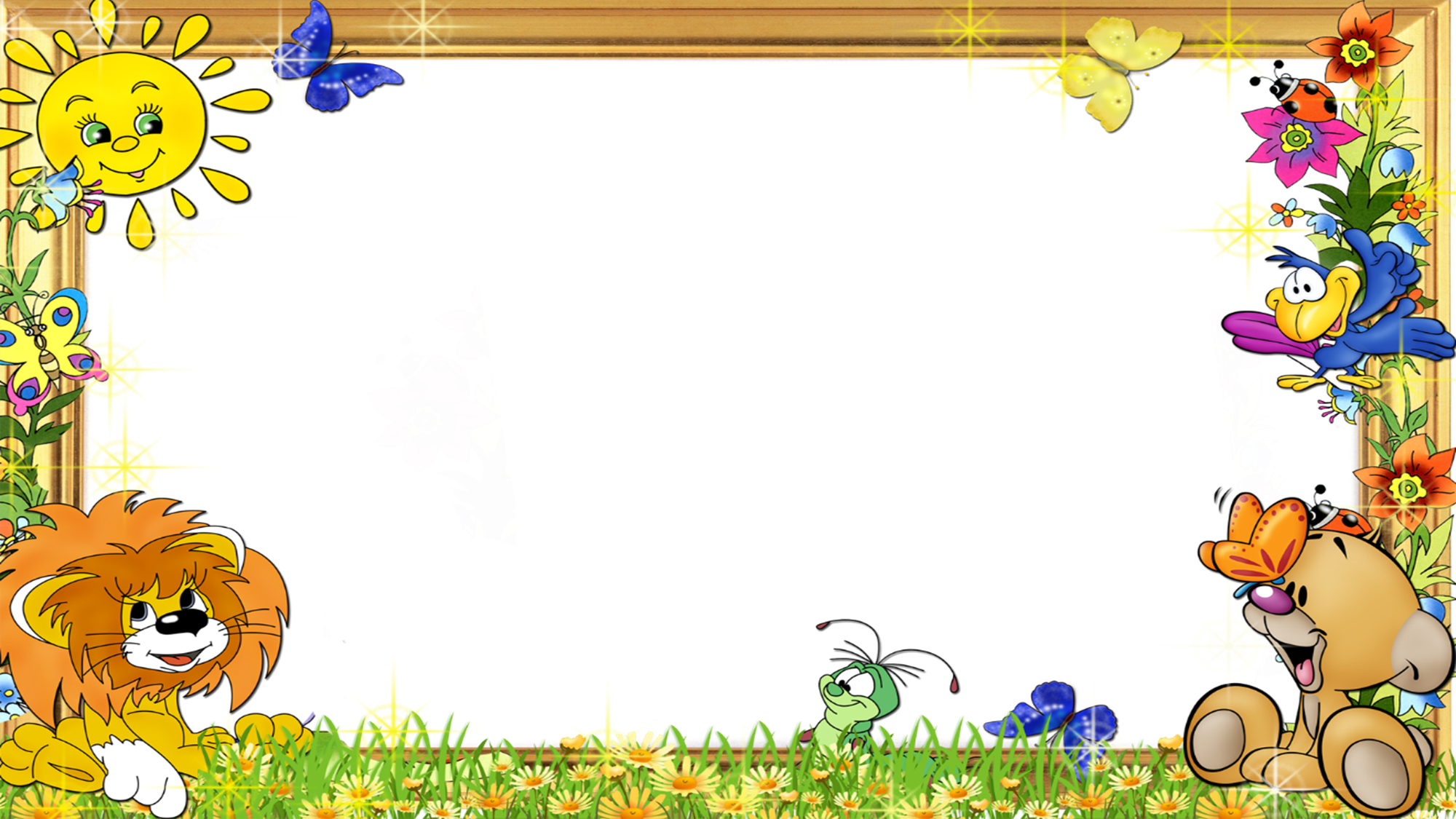 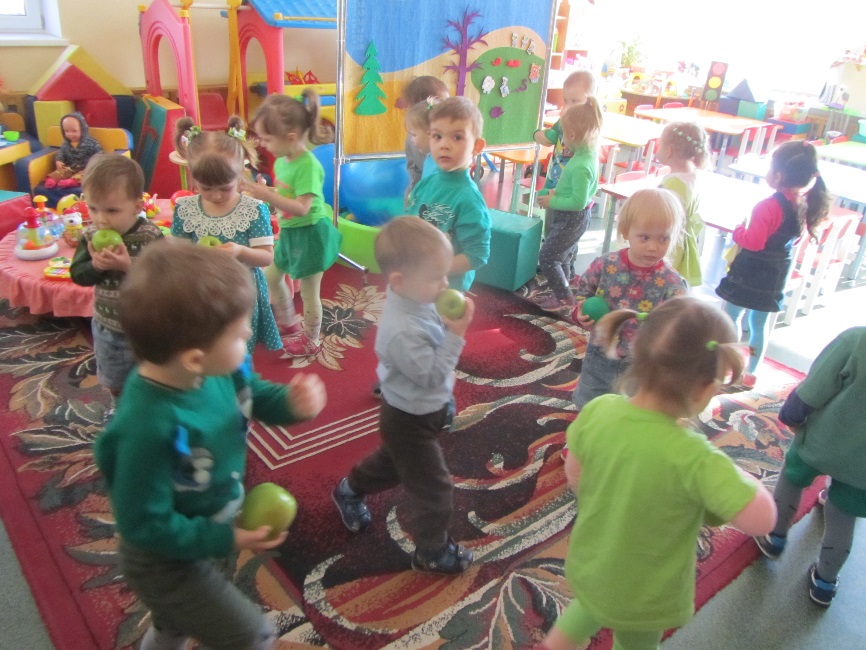 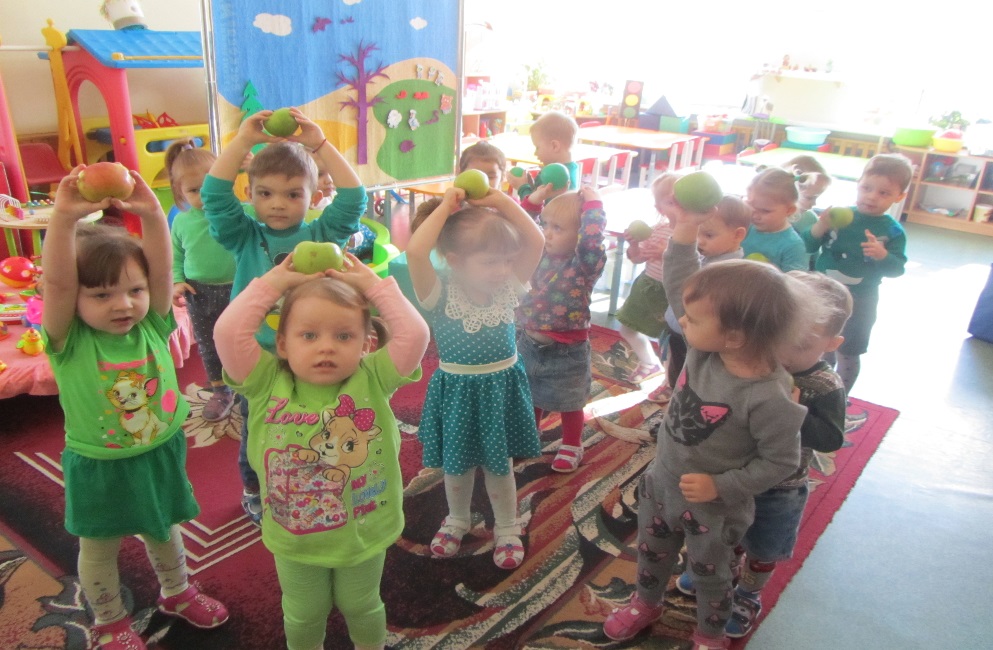 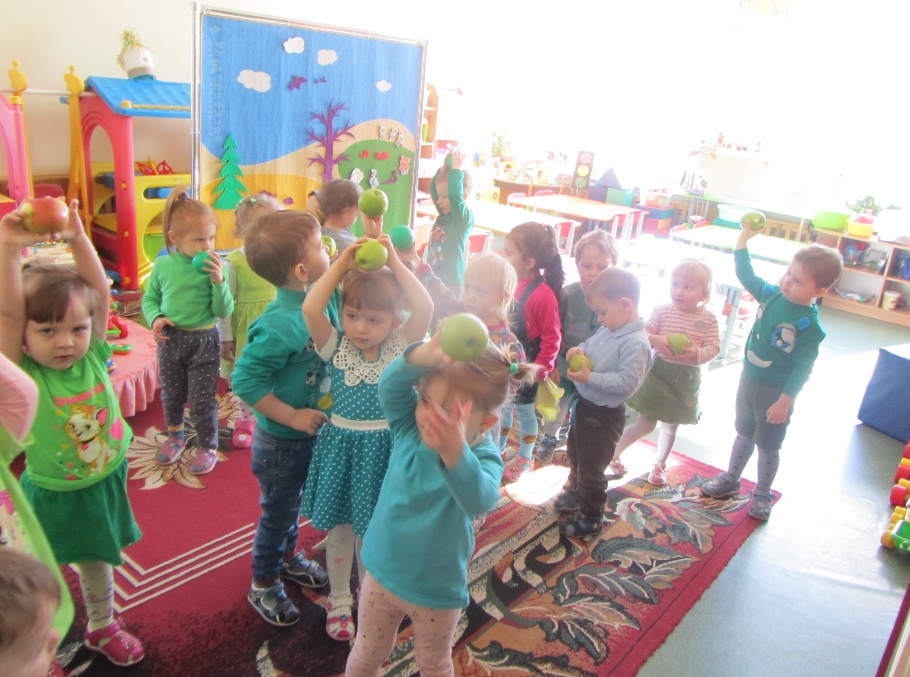 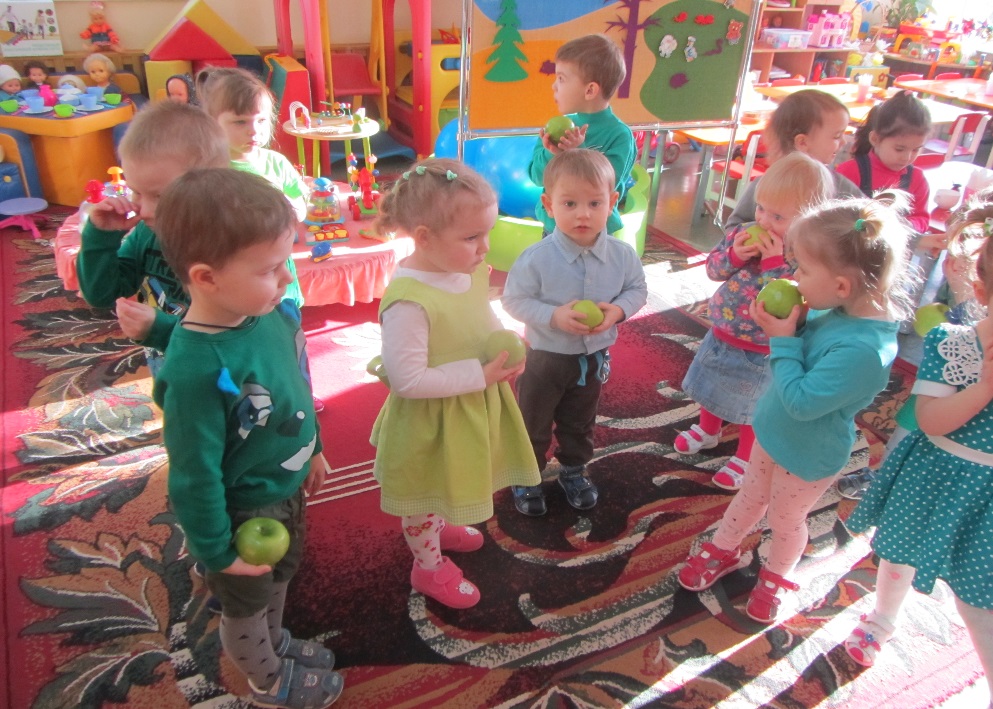 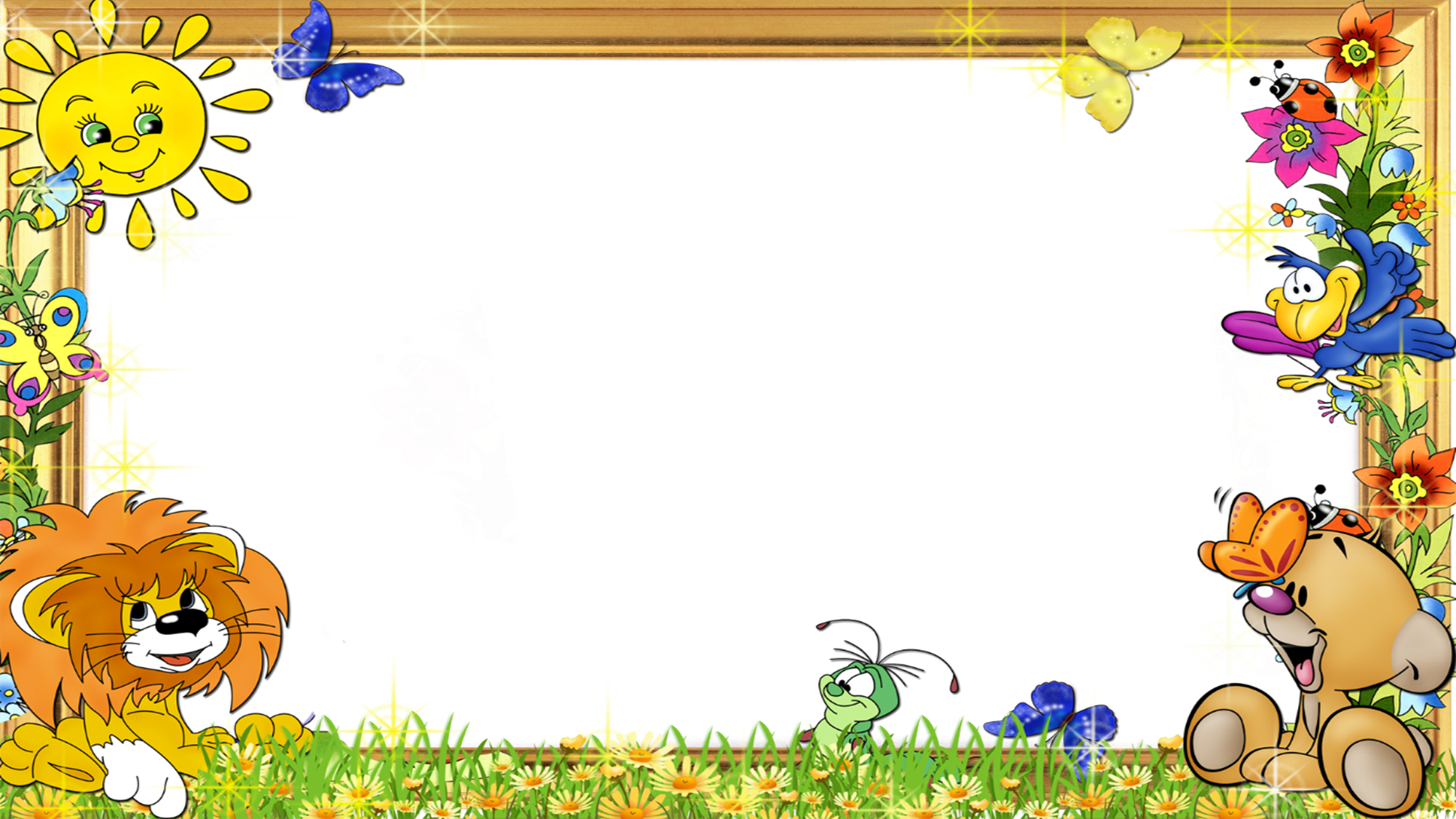 День шестой 
 Цвет синий

Все дети пришли в одеждах  синего цвета
В группе дети прыгали на синих фитболах, укрепляли здоровье
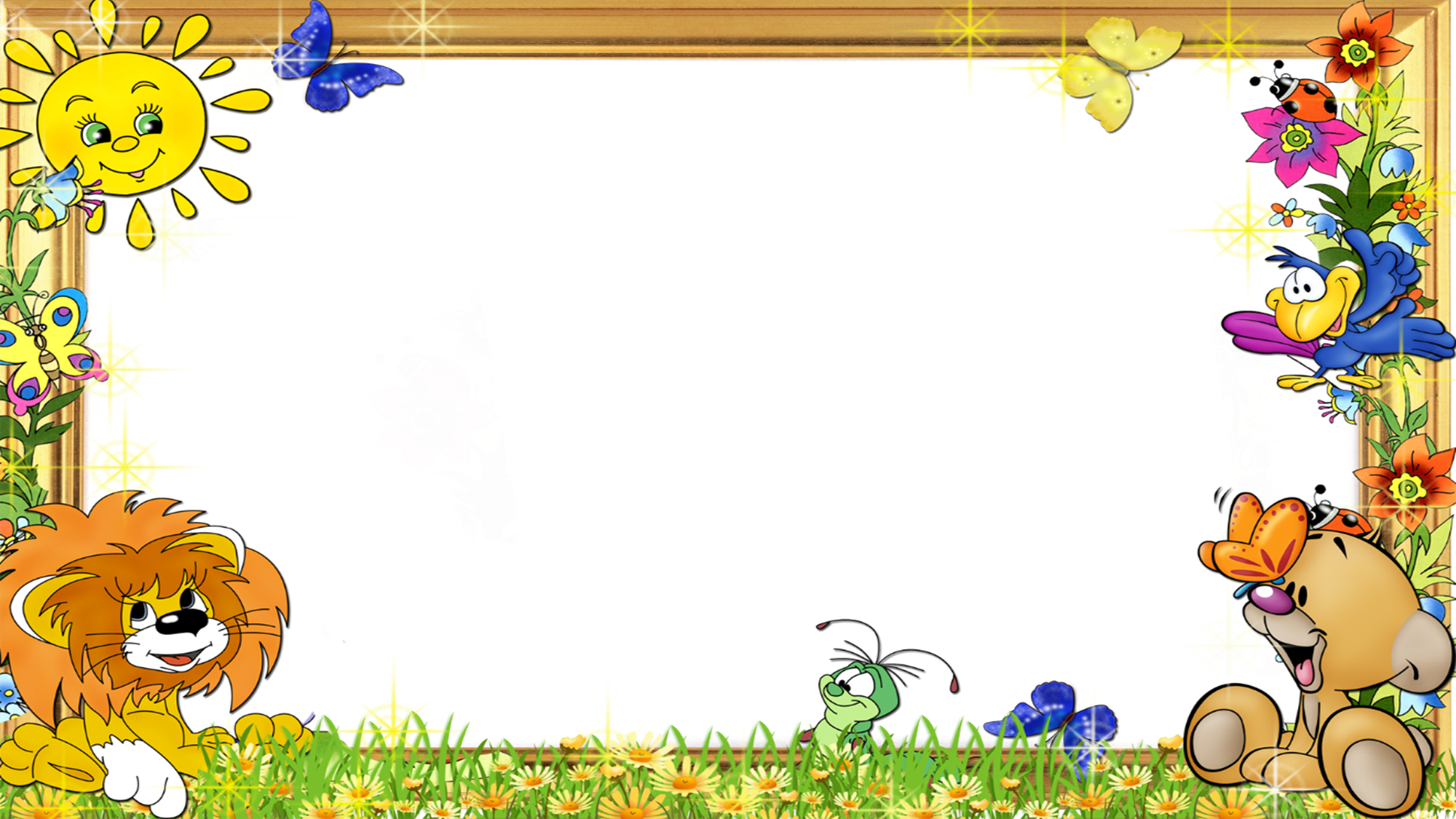 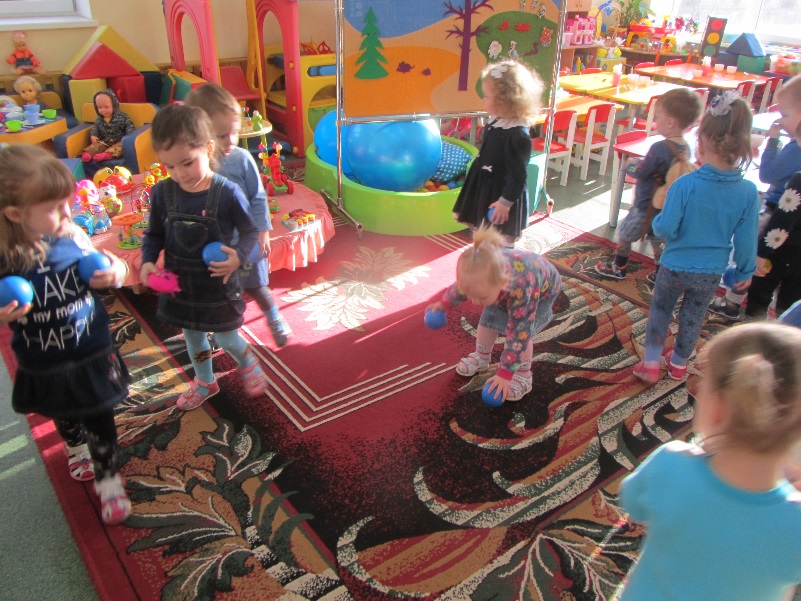 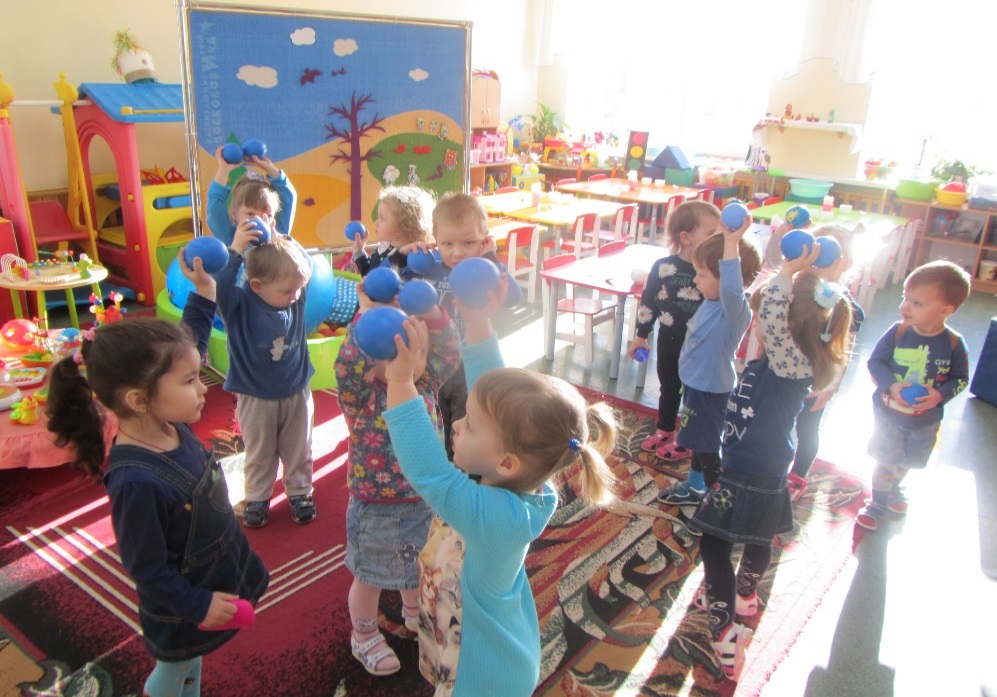 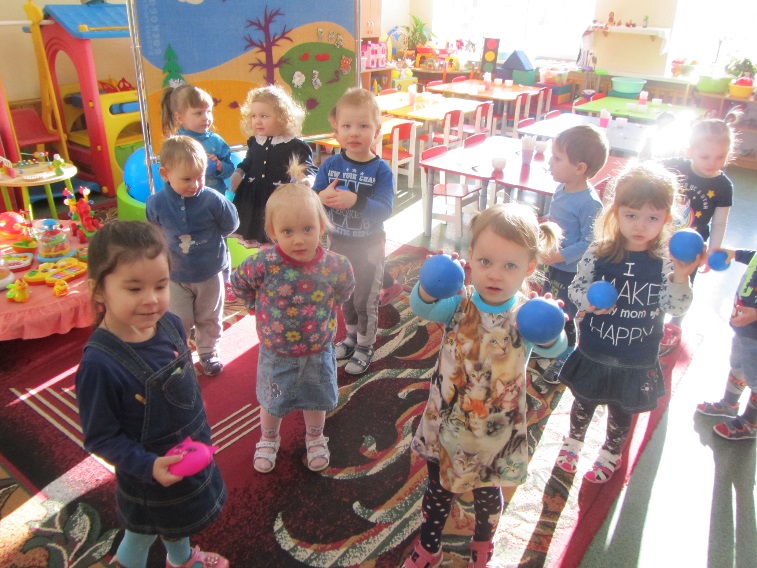 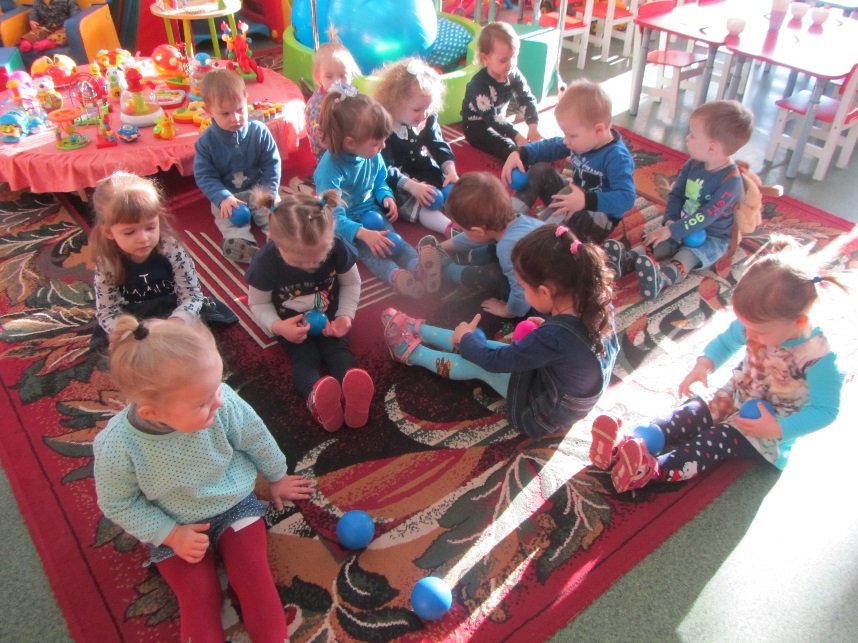 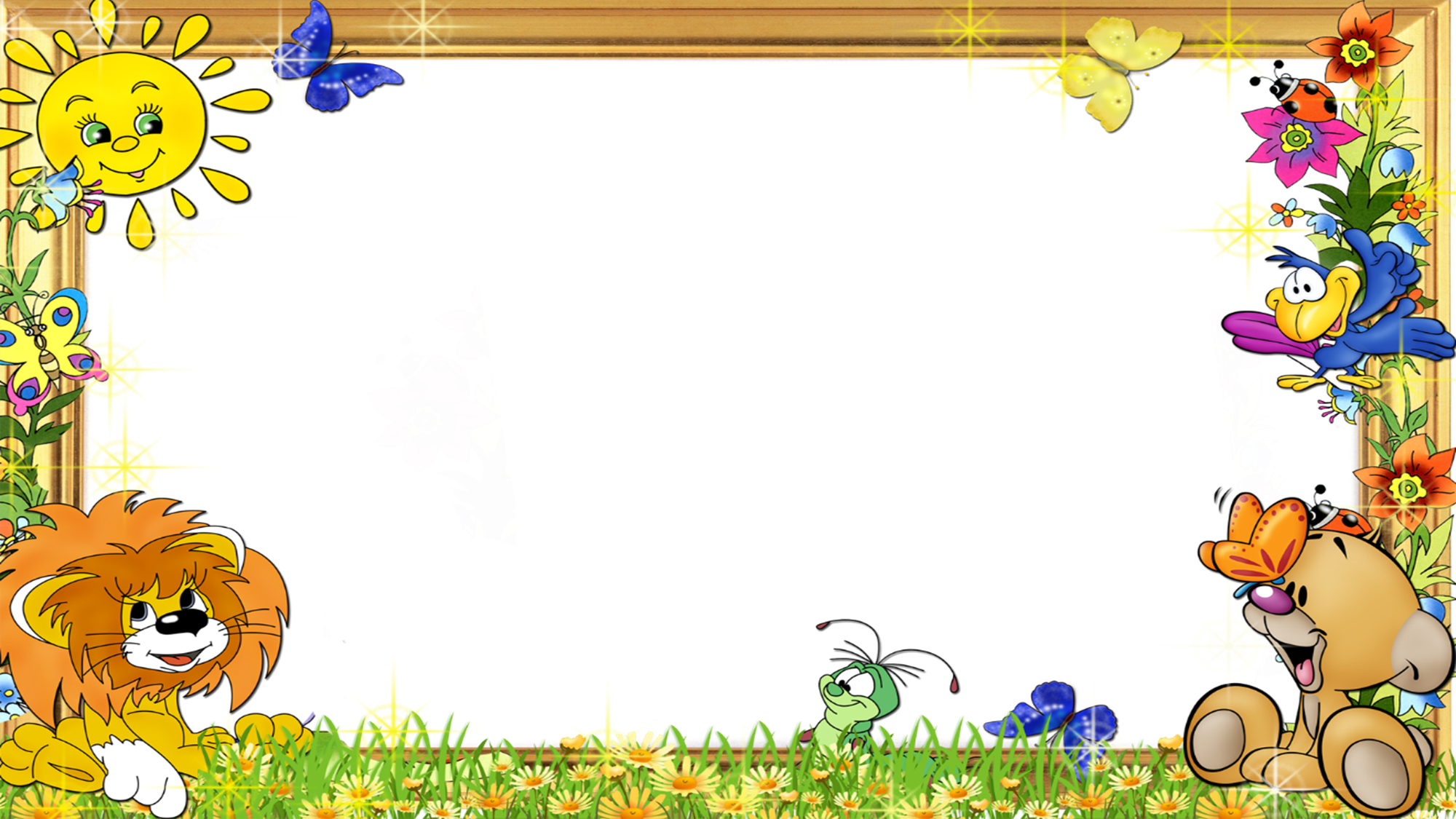 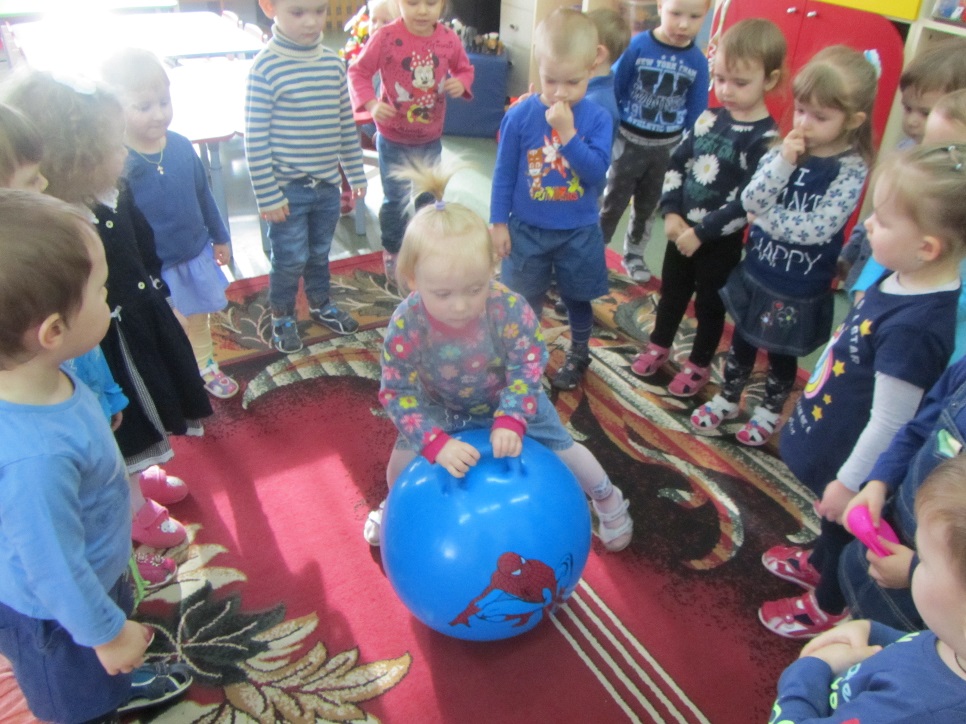 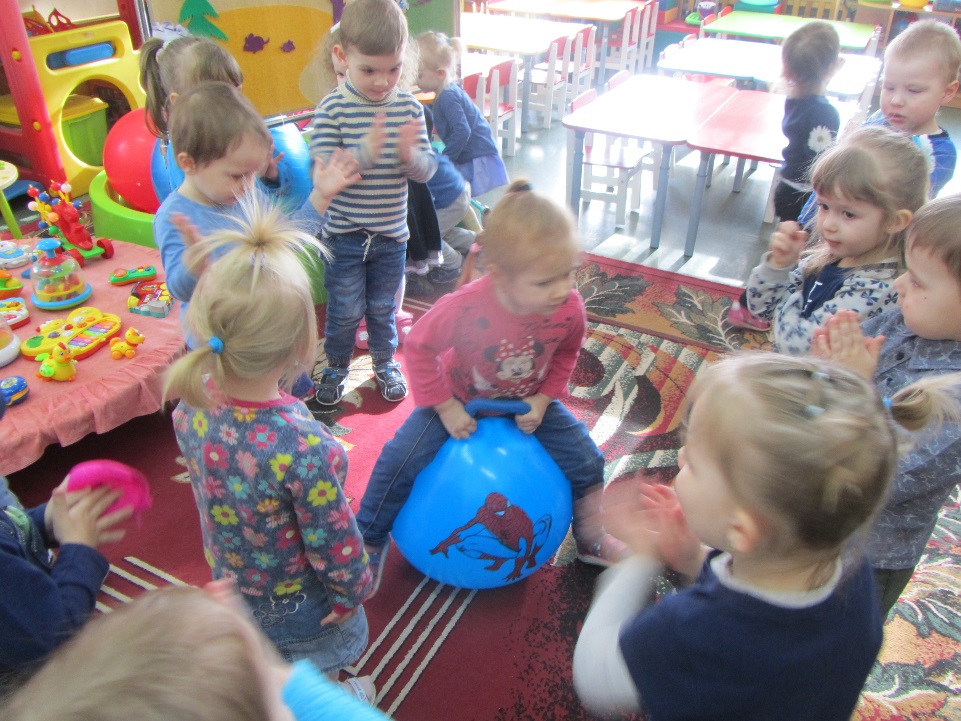 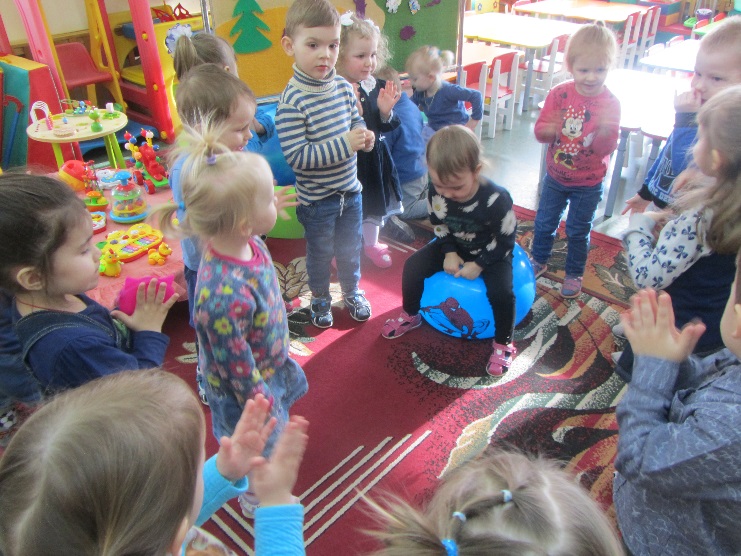 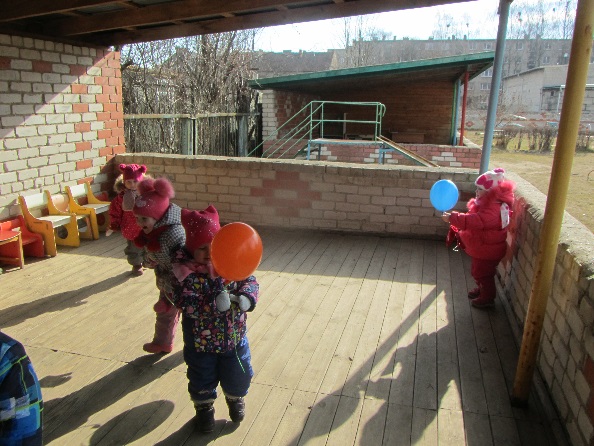 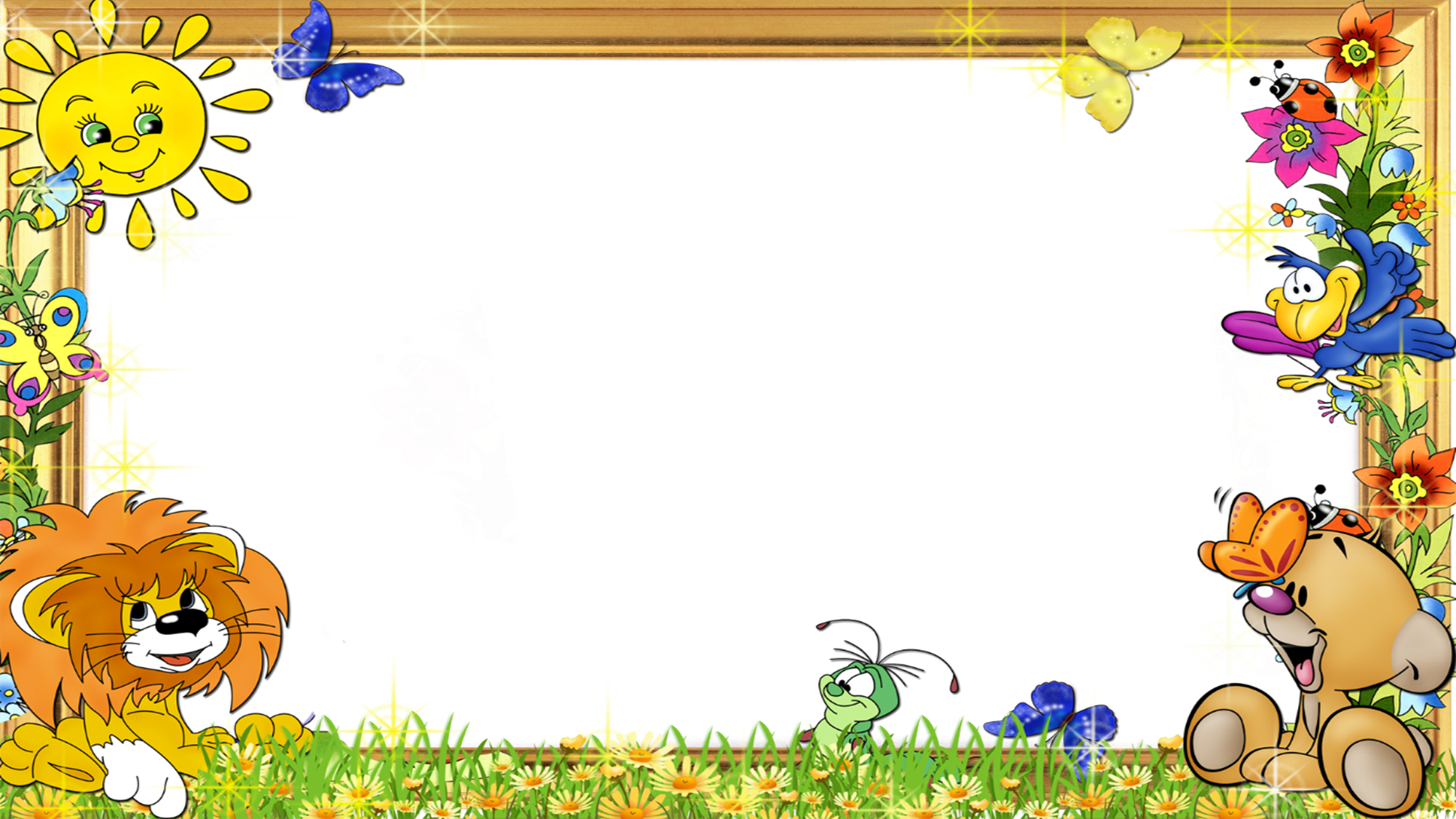 День седьмой 
Цвет фиолетовый

Все дети пришли в одеждах  фиолетового цвета
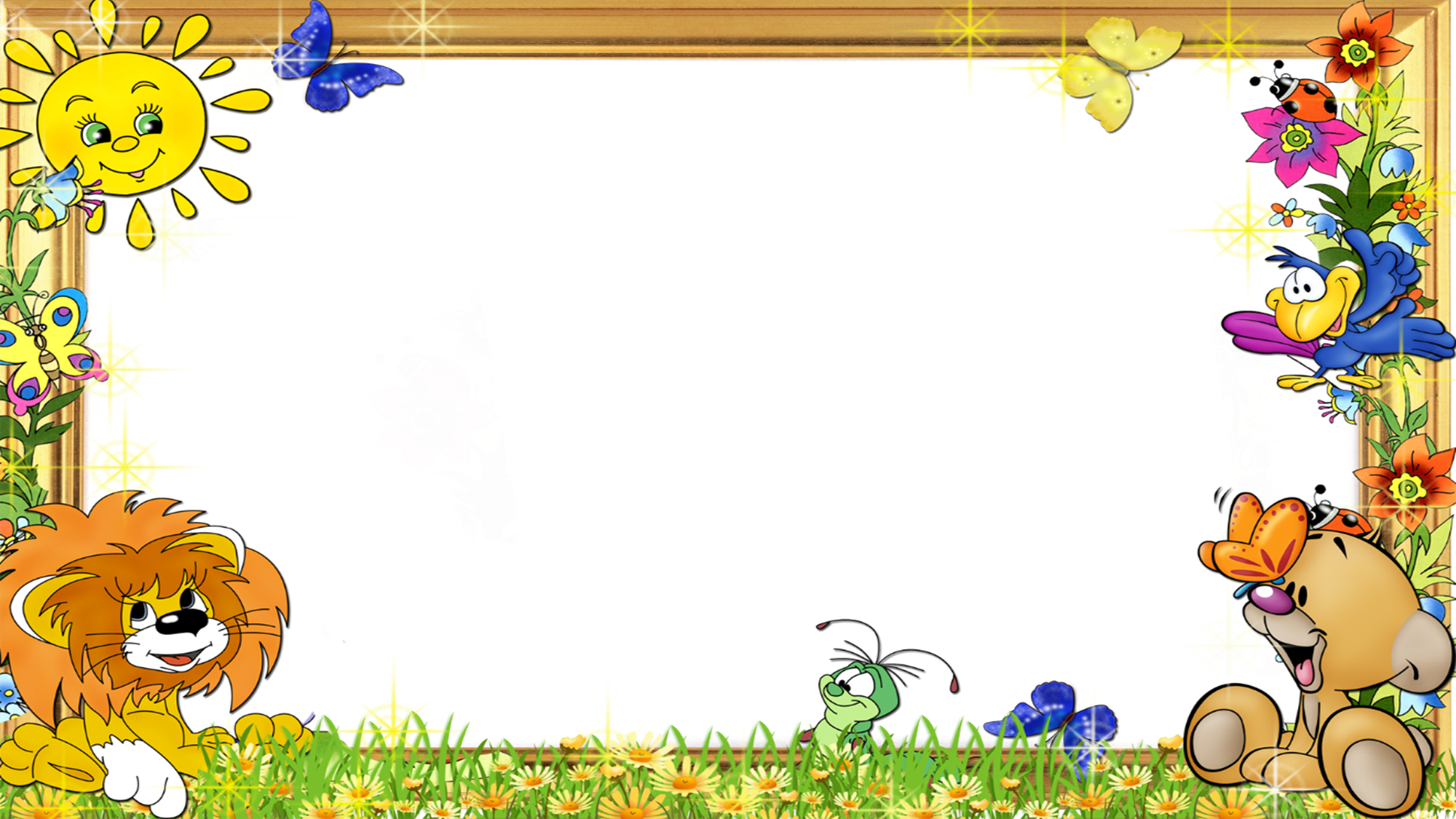 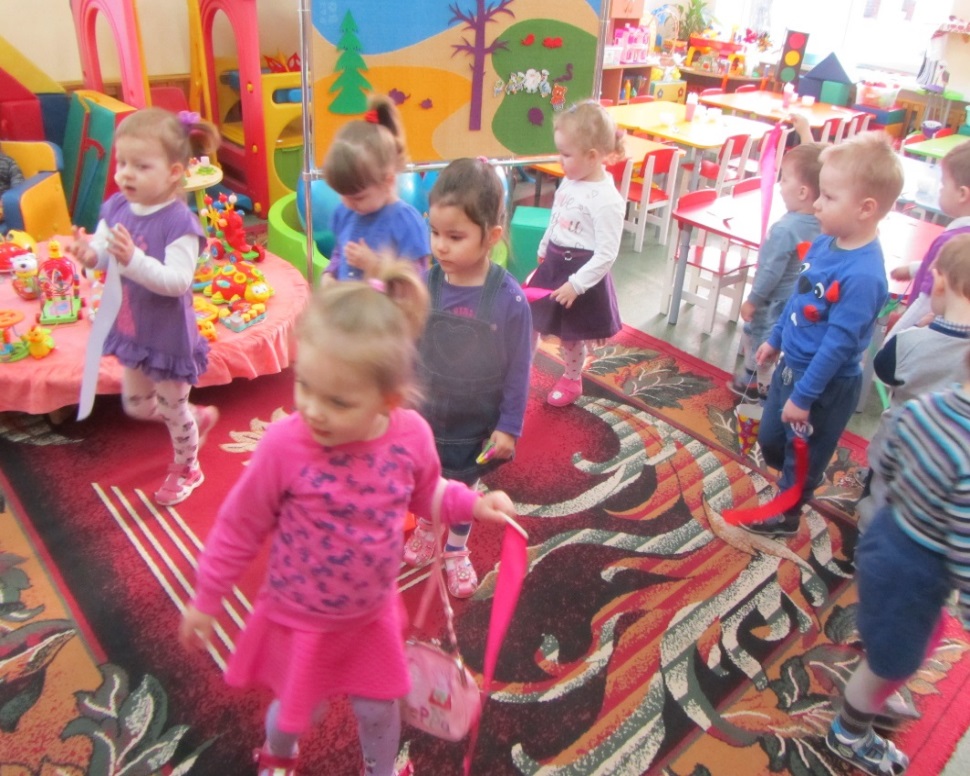 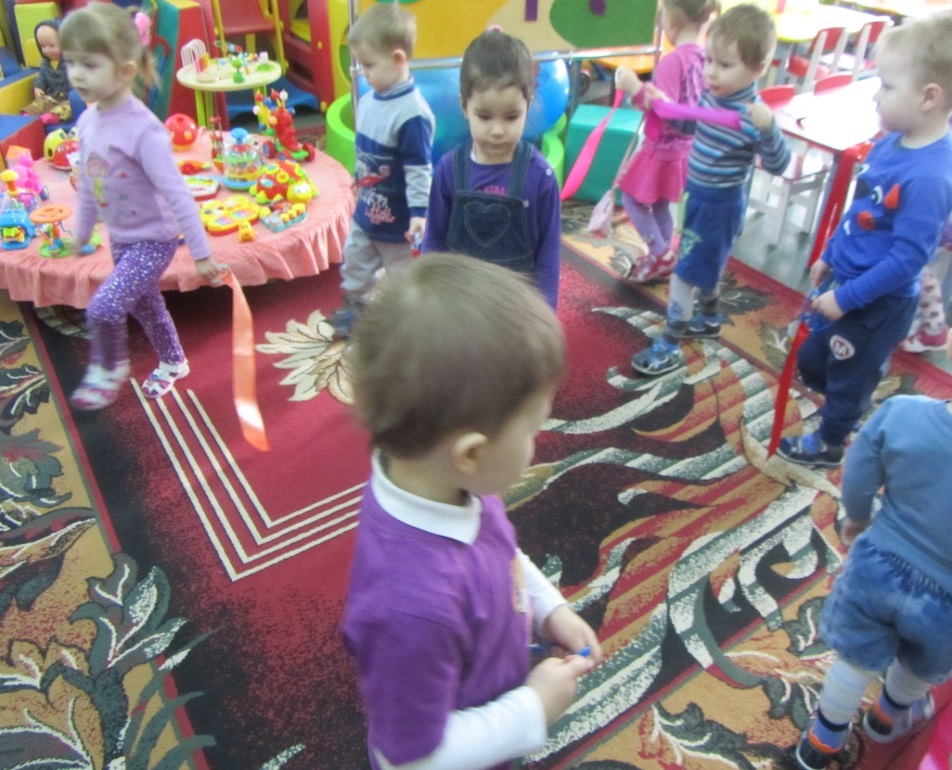 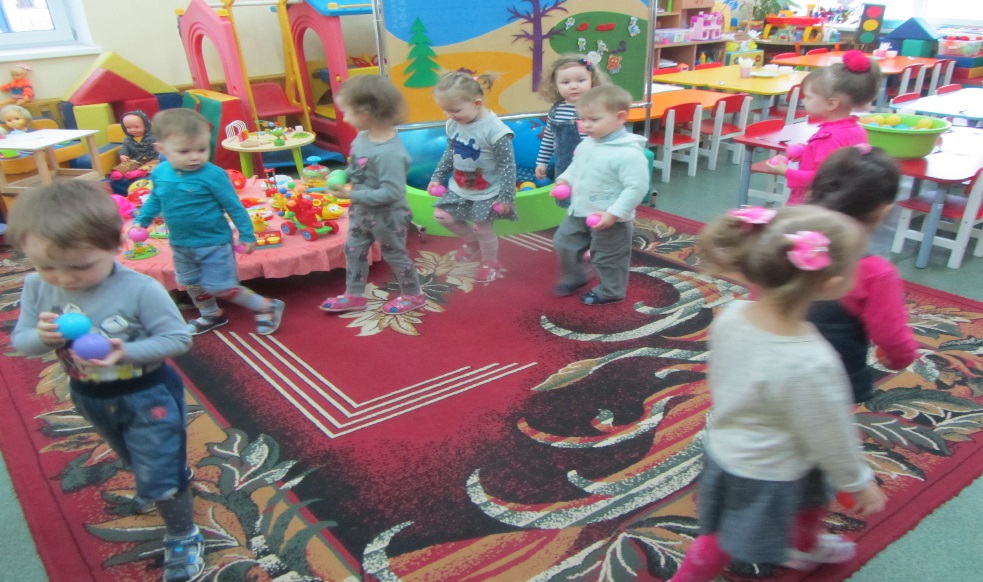